Marquez:
A Metadata Service for Data Abstraction, Data Lineage, and Event-based Triggers
DataEngConf NYC ‘18
Data Platform
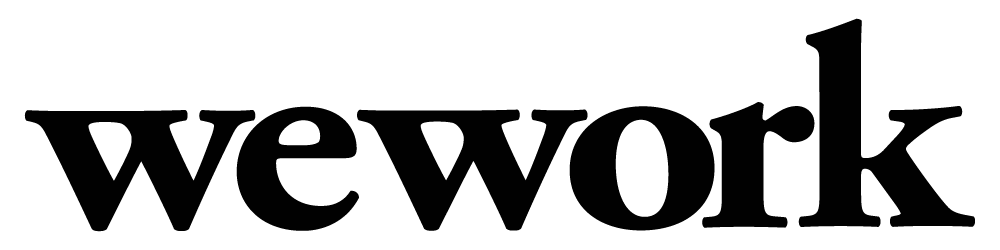 Hey!
I’m Willy Lulciuc
Data Engineer
Marquez Team, Data Platform
  @wslulciuc
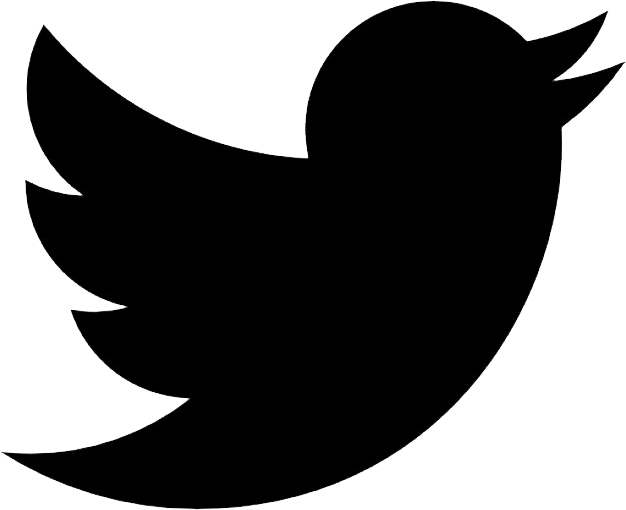 Data Platform
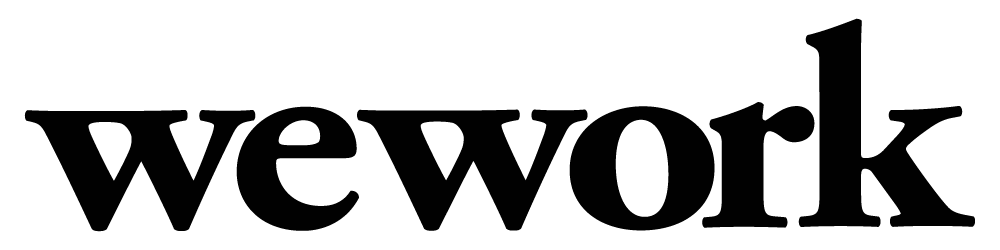 [Speaker Notes: Story telling, from day to day … people can engage (ask some questions) ..  
What i work on. Order shirts 

Hive metra store
Apache atals
Its still early days for us, core areas, keep high level]
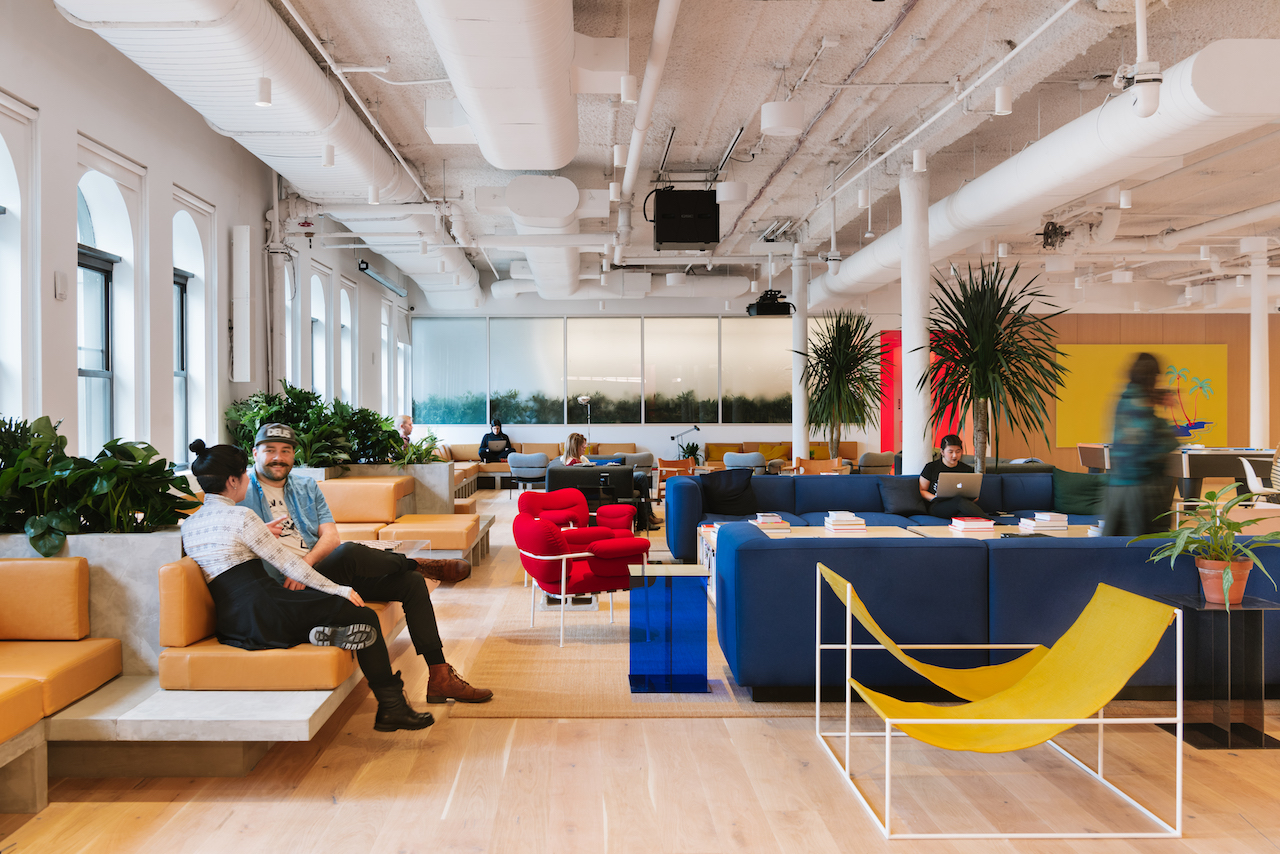 01
Space
02
Community
03
Services
Data Platform
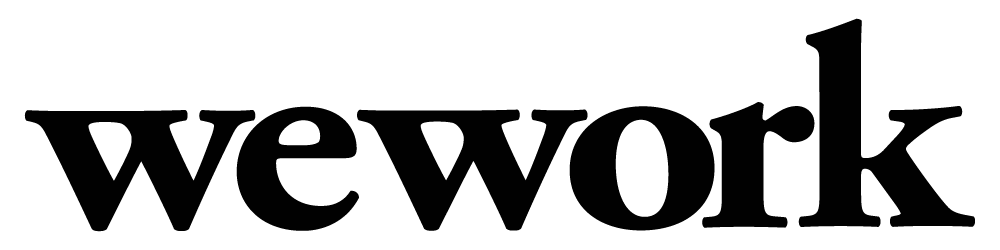 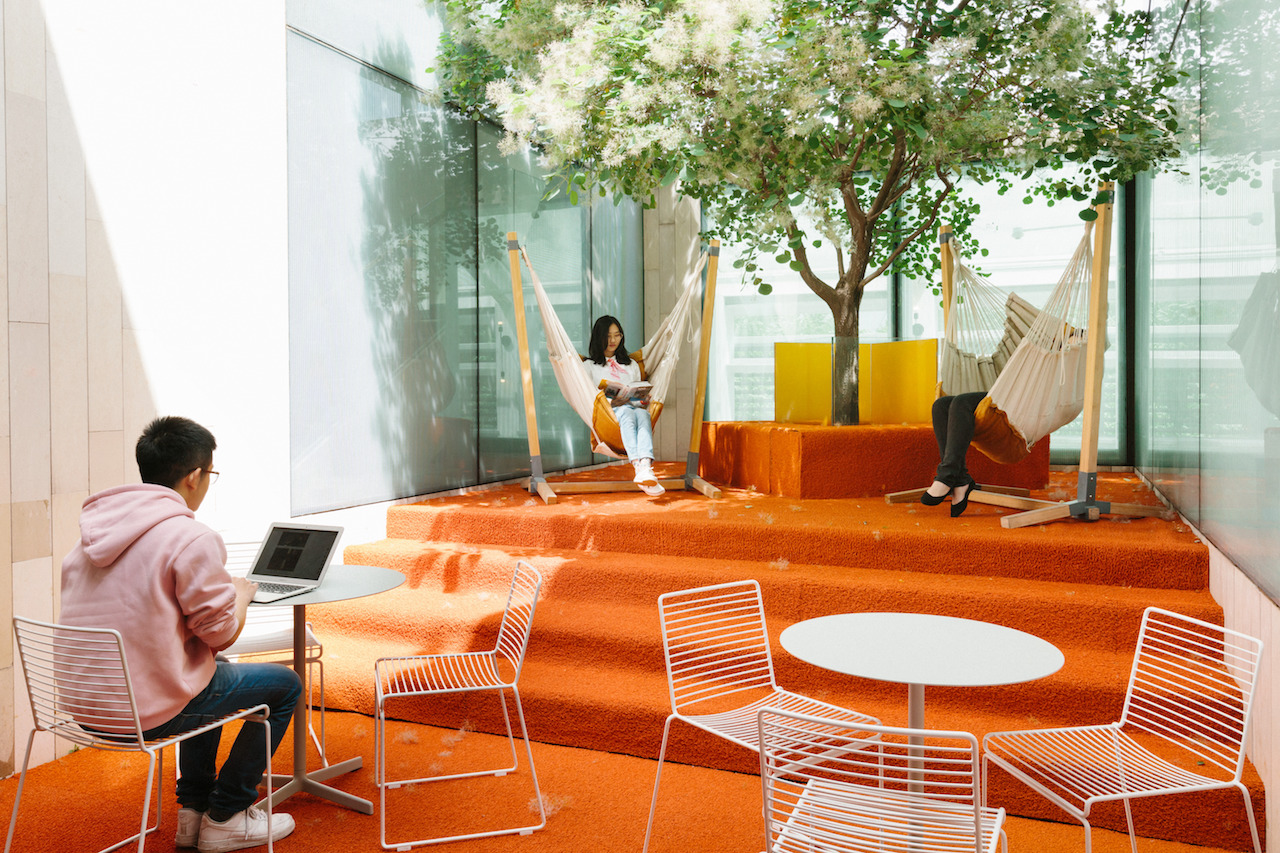 268,000
members globally
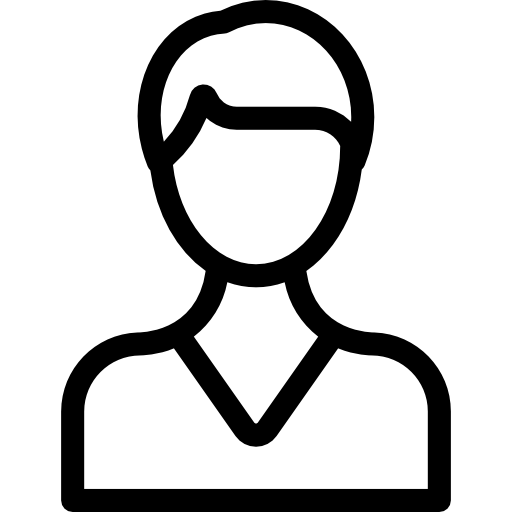 287
physical locations
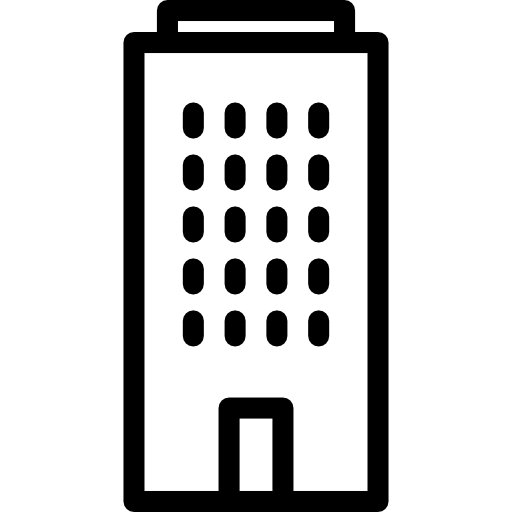 72
cities
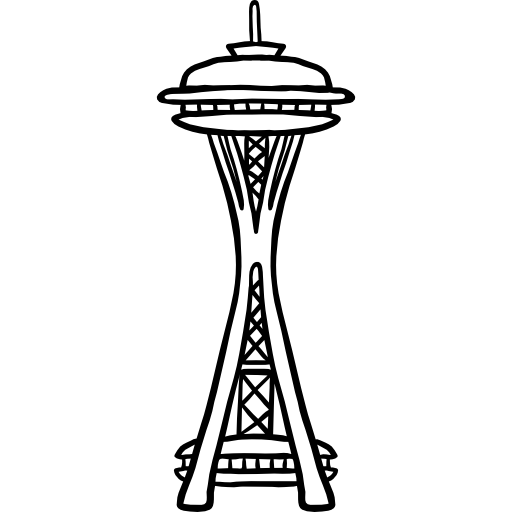 23
countries
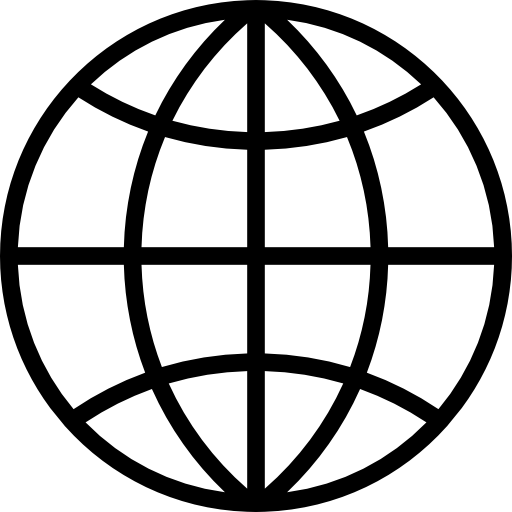 Data Platform
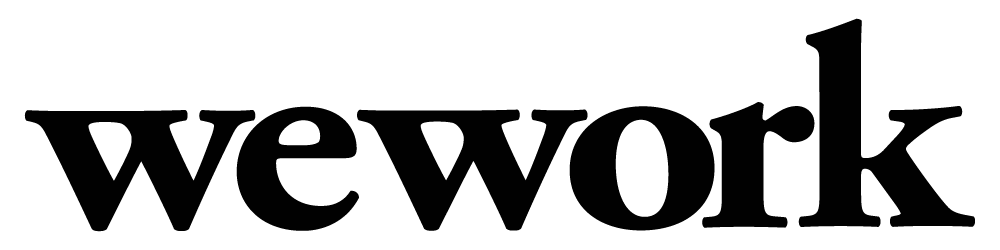 @wslulciuc
AGENDA
01
Why metadata?
02
Room bookings pipeline (naïve)
03
Intro to Marquez
04
Room bookings pipeline (take 2)
05
Future work
Data Platform
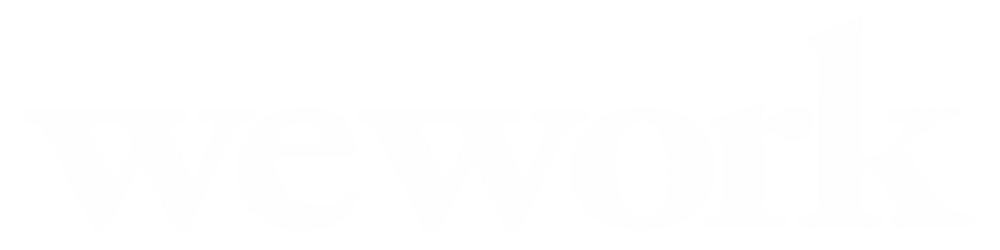 01
Why metadata?
Why manage and utilize metadata?
Data quality
Data lineage
Democratize
Build trust in data
Add context to data
Self-service data culture
Data Platform
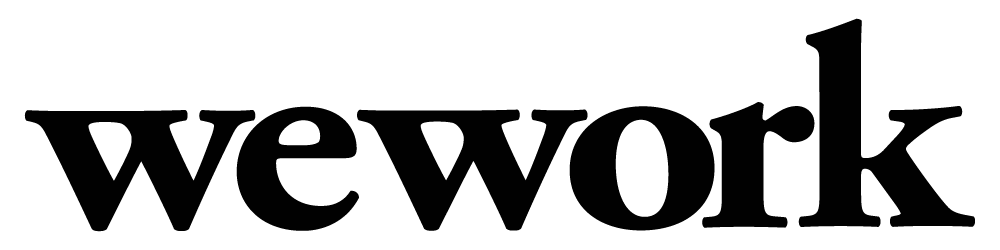 … creating a healthy data ecosystem
A healthy data ecosystem
Self-service
Freedom
Accountability
Discover
Explore
Global context
Experiment
Flexible
Self-sufficient
Cost
Trust
Data Platform
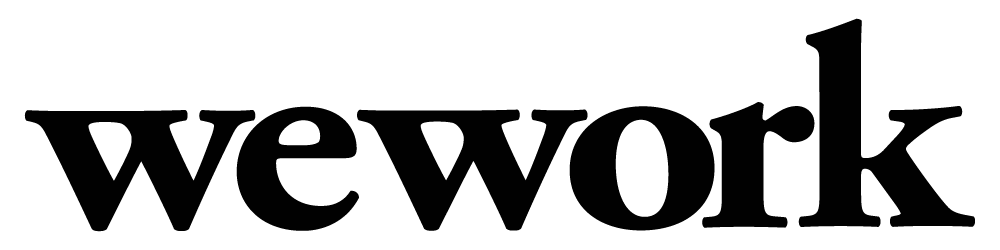 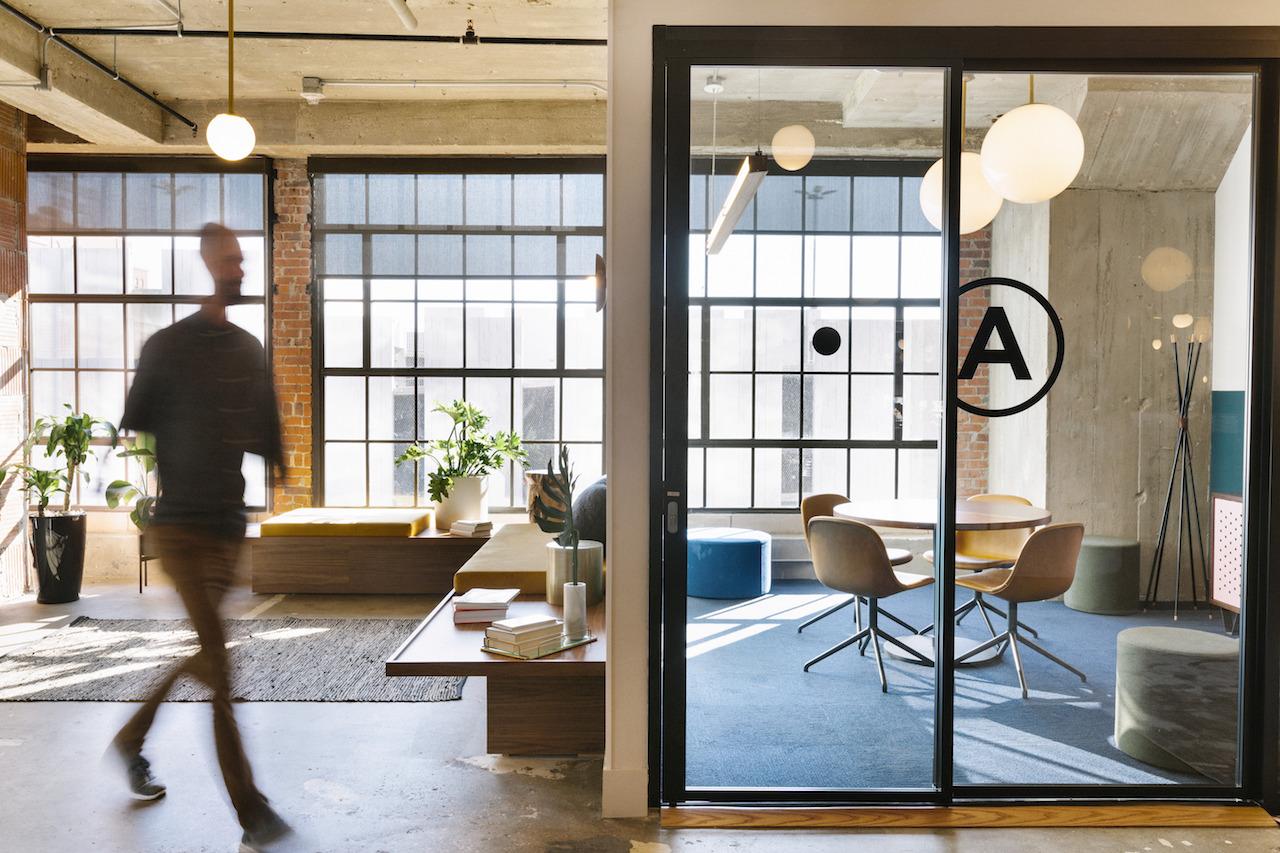 Let’s get booking!
Data Platform
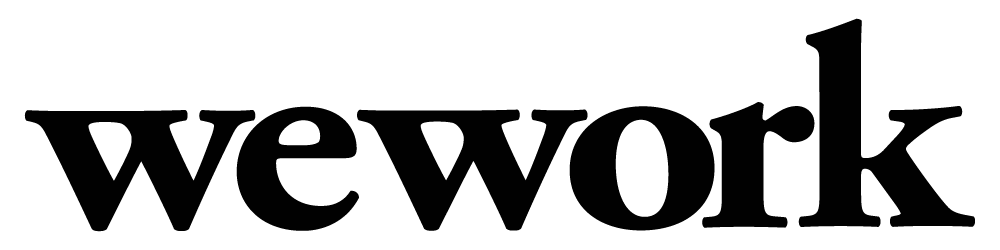 01
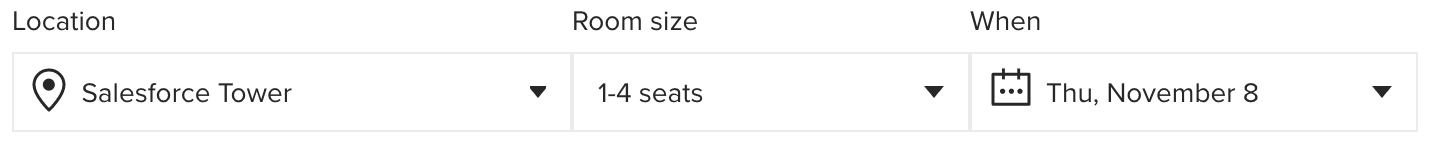 Location + floor
Data Platform
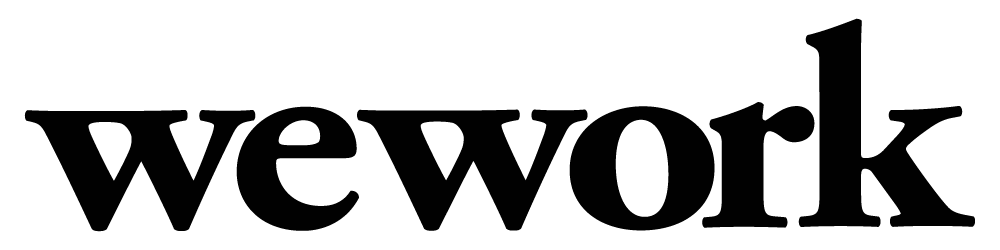 01
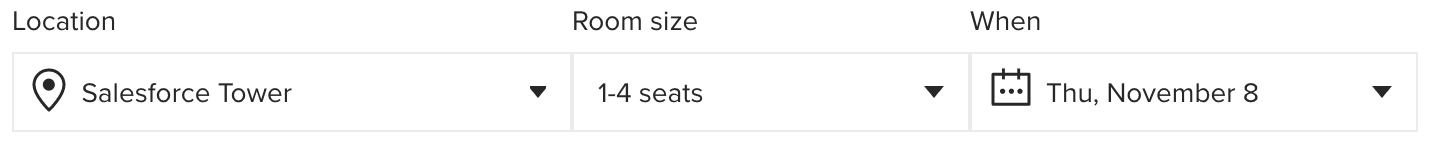 Location + floor
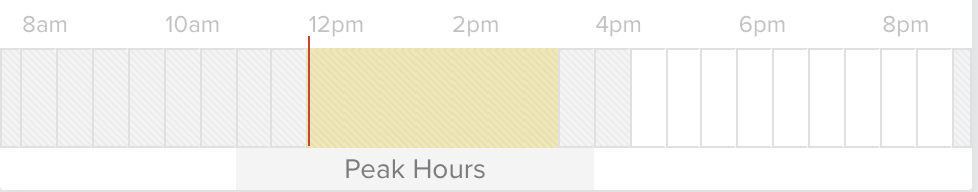 02
Open time slot
Data Platform
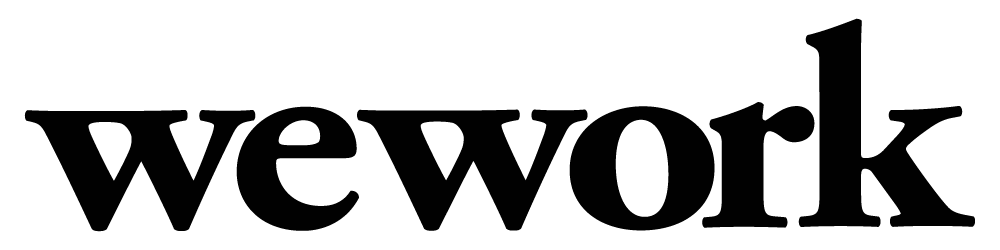 01
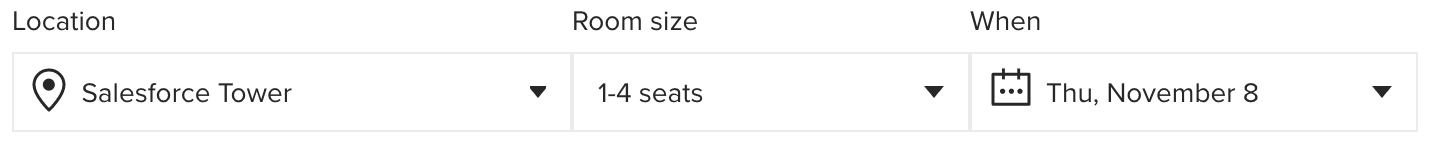 Location + floor
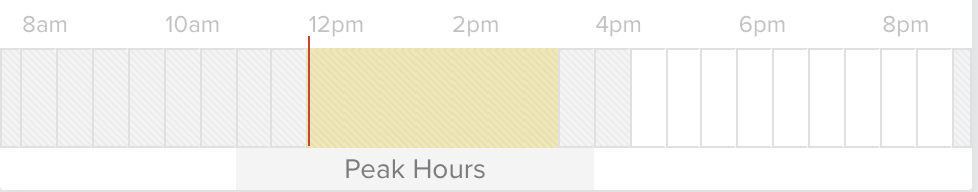 02
Open time slot
03
Duration
Data Platform
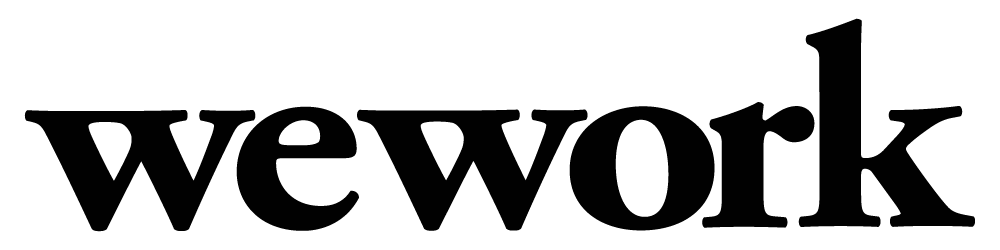 01
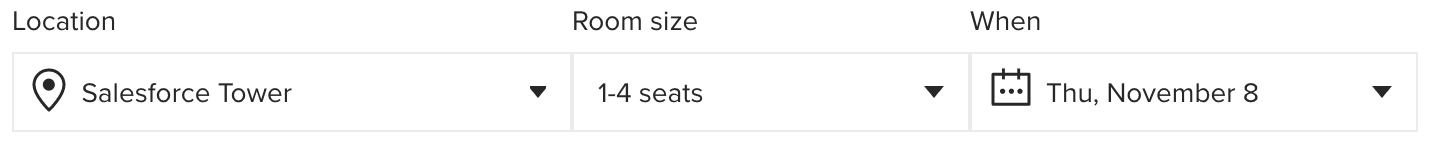 Location + floor
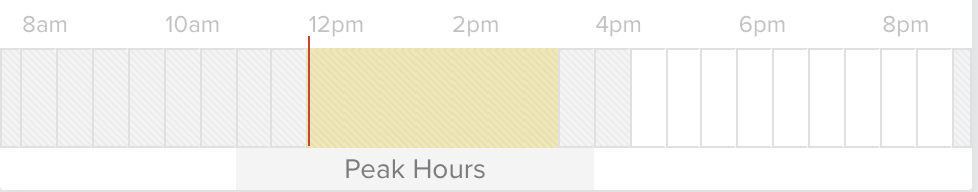 02
Open time slot
03
Duration
04
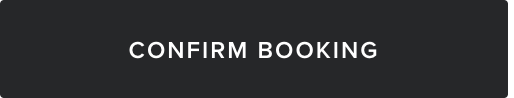 Confirm
Data Platform
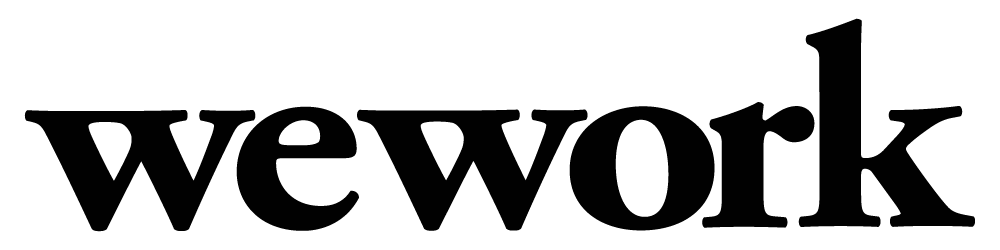 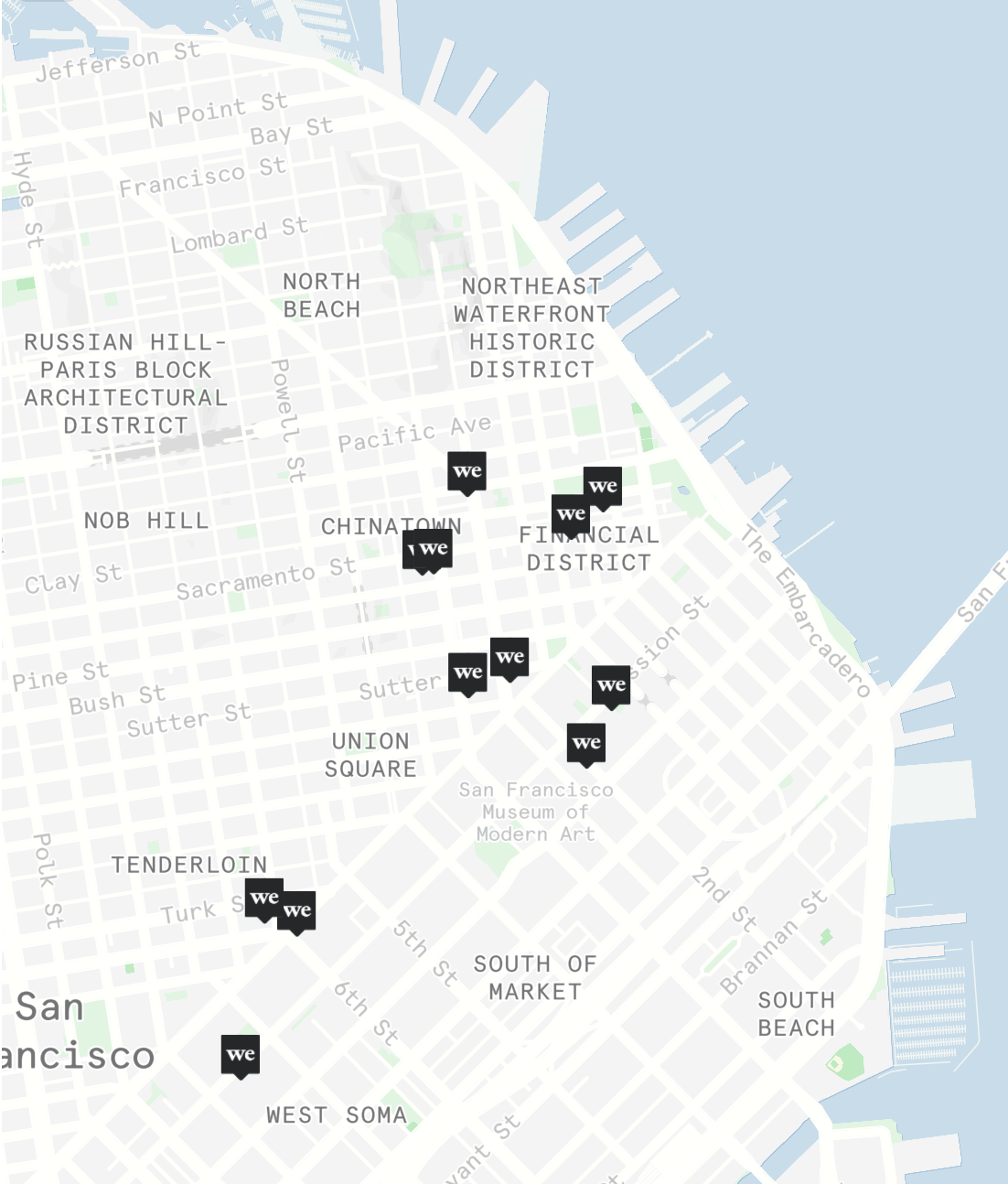 Which location has the most bookings?
Data Platform
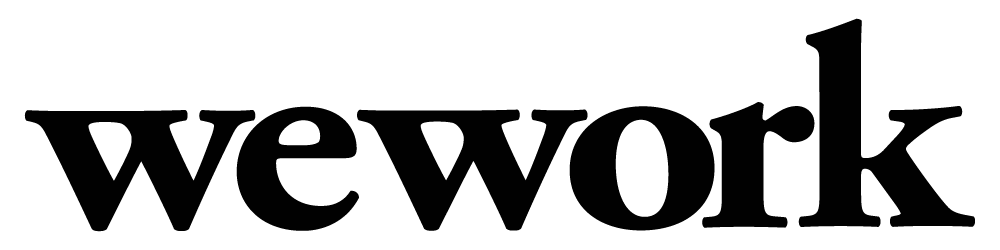 Set[RoomBooking]  LocationID
02
Room bookings pipeline (naïve)
Example: Room bookings pipeline (naïve)
@wslulciuc
Requirements
Read room bookings
Sum room bookings by location
Write top location
Run once an hour
Start
Read
Sum
Write
Data Platform
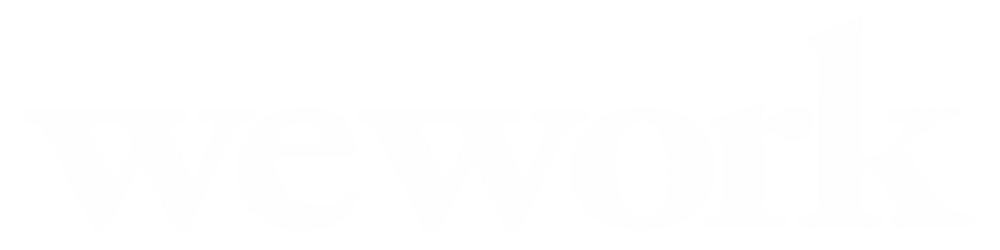 Example: Room bookings pipeline (naïve)
@wslulciuc
S3
.csv
.csv
Postgres
Data Platform
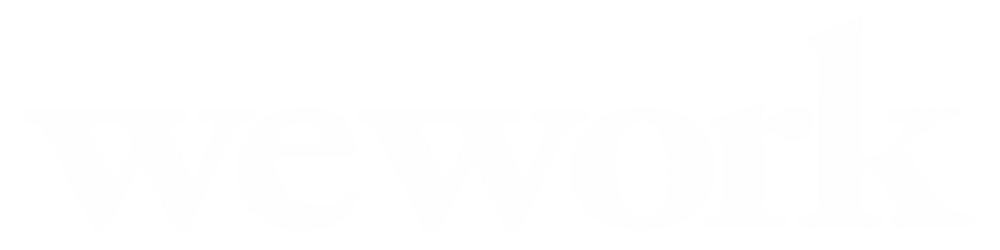 Example: Room bookings pipeline (naïve)
@wslulciuc
TS
ROOM
LOCATION
S3
b648485,1541501885,9
.csv
b940314,1541624285,2
.csv
b648485,1541710685,4
Postgres
Data Platform
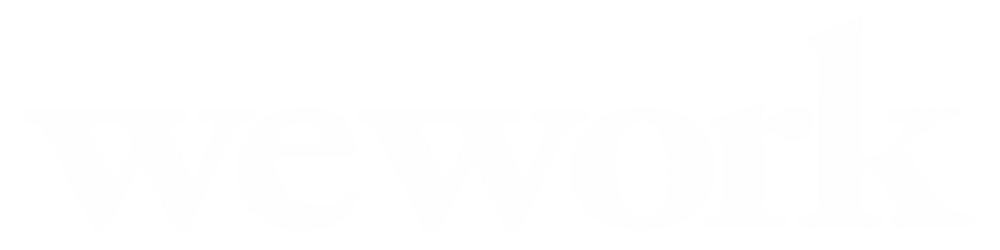 Example: Room bookings pipeline (naïve)
@wslulciuc
TS
ROOM
LOCATION
S3
b648485,1541501885,9
.csv
b940314,1541624285,2
.csv
b648485,1541710685,4
Postgres
LOCATION
ID
TS
BOOKINGS
1  b648485 1541721600    2
Data Platform
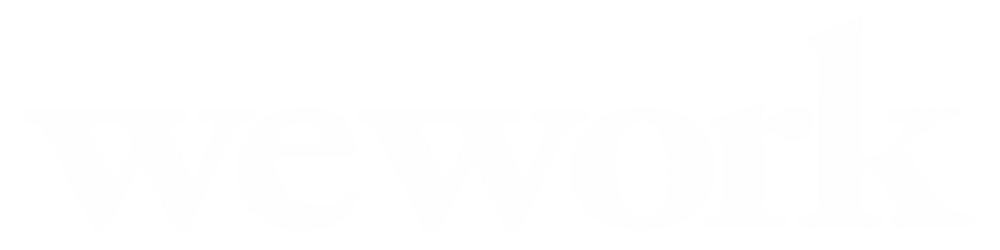 Example: Room bookings pipeline (naïve)
@wslulciuc
We’re live!
Scheduler
Job
Job
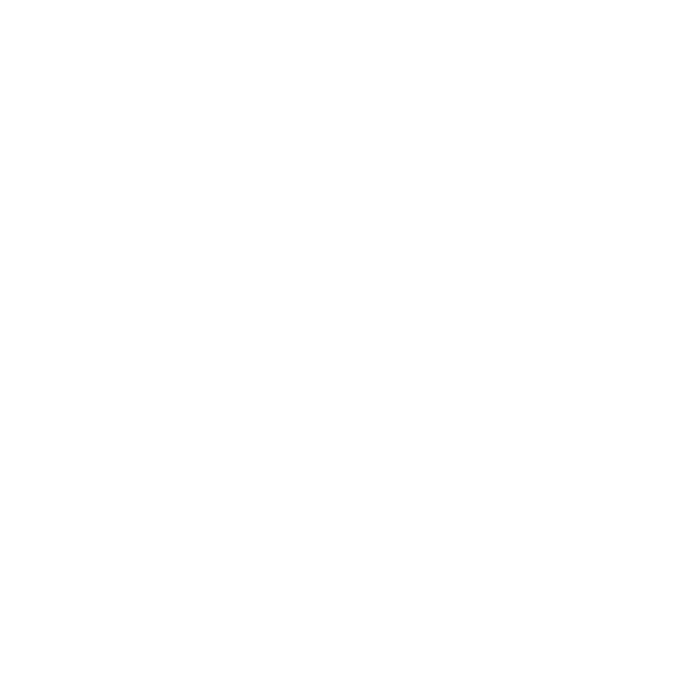 Postgres
S3
Top Locations
Archival
Room Bookings
Upstream
Workflow
Downstream
Data Platform
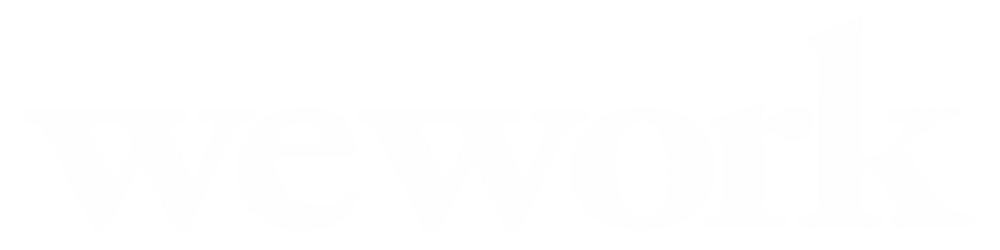 [Speaker Notes: Context to dotted line]
Example: Room bookings pipeline (naïve)
@wslulciuc
Problems
What’s our job’s input dataset?
Does the dataset have an owner?
How often is the dataset updated?
Data Platform
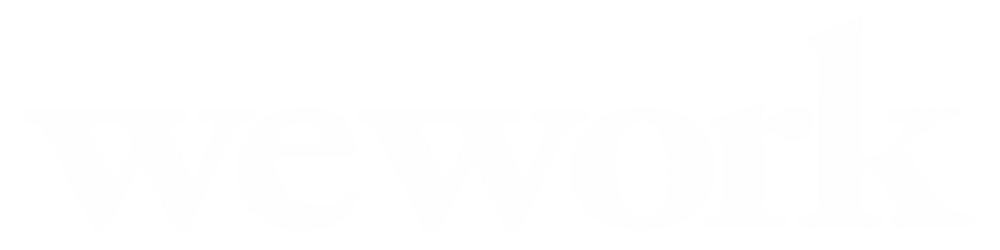 [Speaker Notes: Read from, who owns it, how often is it updated, if issues who do we contact]
Example: Room bookings pipeline (naïve)
@wslulciuc
Curses, our job’s failing …
Scheduler
Job
Job
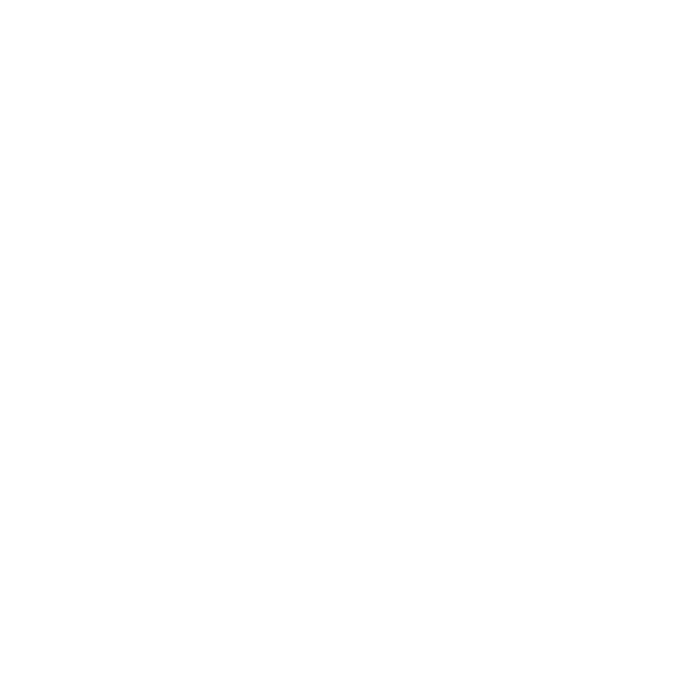 Postgres
S3
Top Locations
Archival
Room Bookings
Upstream
Workflow
Downstream
Data Platform
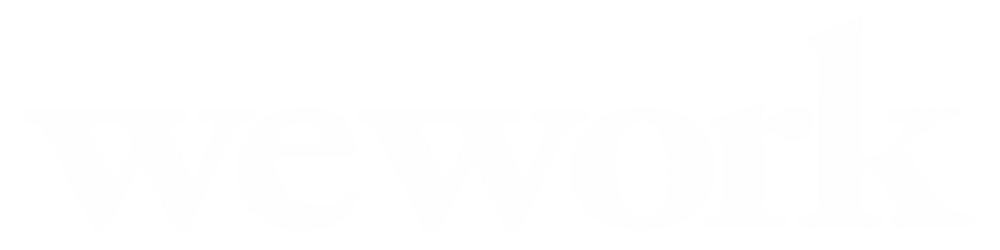 [Speaker Notes: Context to dotted line]
Example: Room bookings pipeline (naïve)
@wslulciuc
Oh, might be our input data!
Scheduler
Job
Job
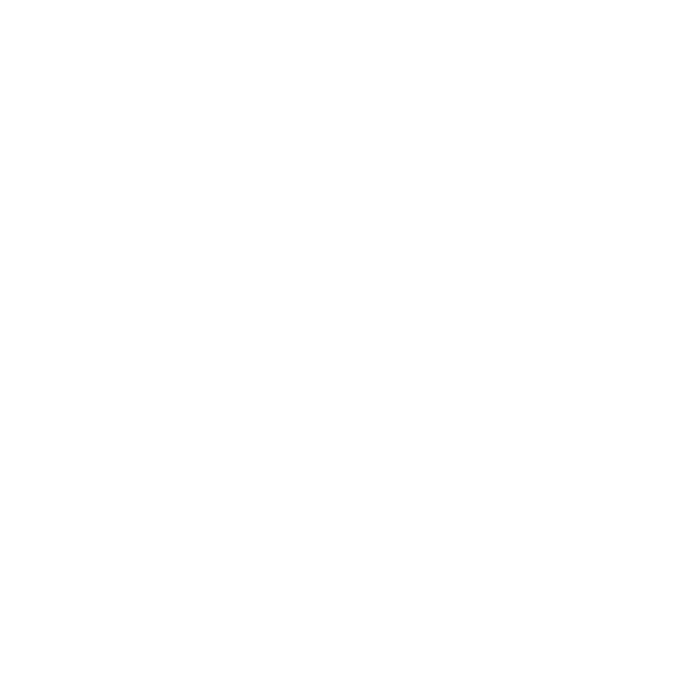 Postgres
S3
Top Locations
Archival
Room Bookings
Upstream
Workflow
Downstream
Data Platform
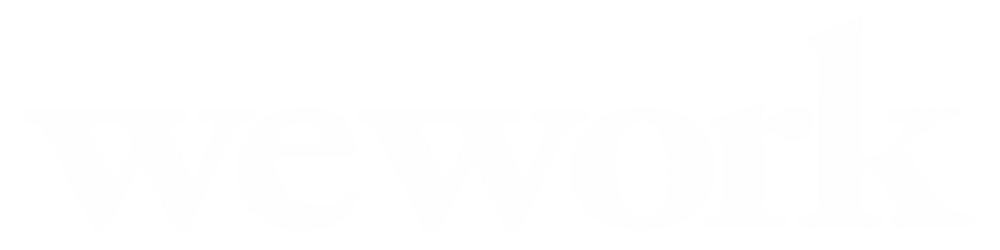 [Speaker Notes: Context to dotted line]
Example: Room bookings pipeline (naïve)
@wslulciuc
int
Room field is of type
string
TS
ROOM
LOCATION
S3
.csv
b648485,1541501885,9A
b940314,1541624285,2G
.csv
b648485,1541710685,4F
Data Platform
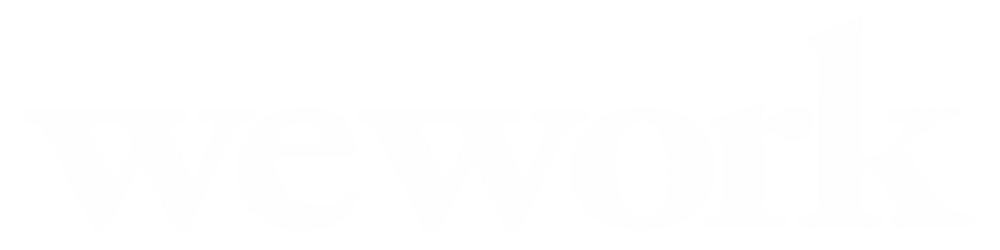 Example: Room bookings pipeline (naïve)
@wslulciuc
Problems
What’s our job’s input dataset?
Does the dataset have an owner?
How often is the dataset updated?
Coordinate changes
Data Platform
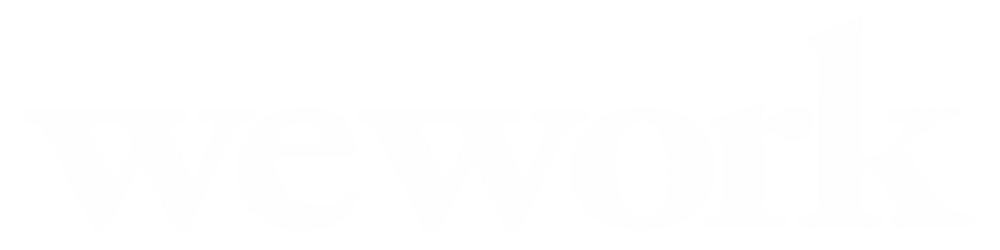 Example: Room bookings pipeline (naïve)
@wslulciuc
Ugh, gaps in output data
Scheduler
Job
Job
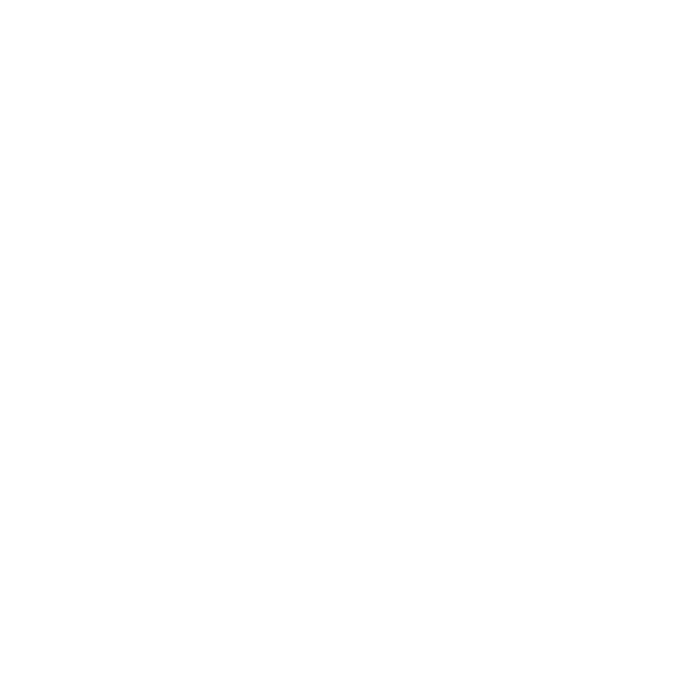 Postgres
S3
Top Locations
Archival
Room Bookings
Upstream
Workflow
Downstream
Data Platform
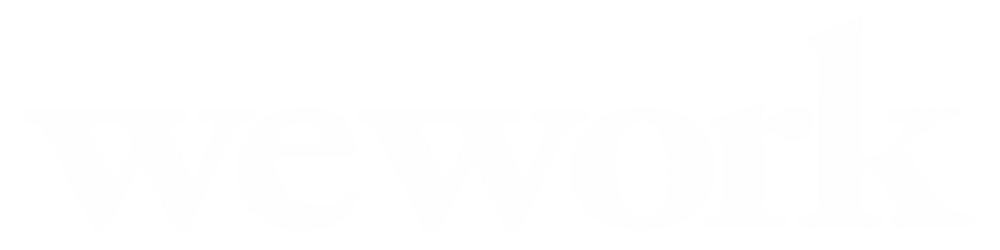 [Speaker Notes: Context to dotted line]
Example: Room bookings pipeline (naïve)
@wslulciuc
Backfills!
00h
01h
02h
03h
04h
05h
06h
07h
08h
09h
time partitions
latest
Data Platform
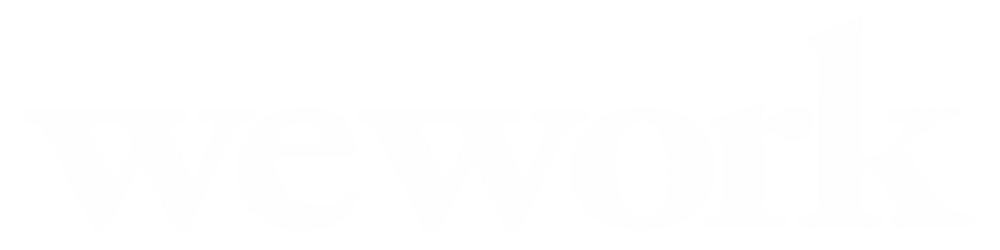 [Speaker Notes: Context to dotted line]
Example: Room bookings pipeline (naïve)
@wslulciuc
Problems
What’s our job’s input dataset?
Does the dataset have an owner?
How often is the dataset updated?
Coordinate changes
Figure out backfills
Data Platform
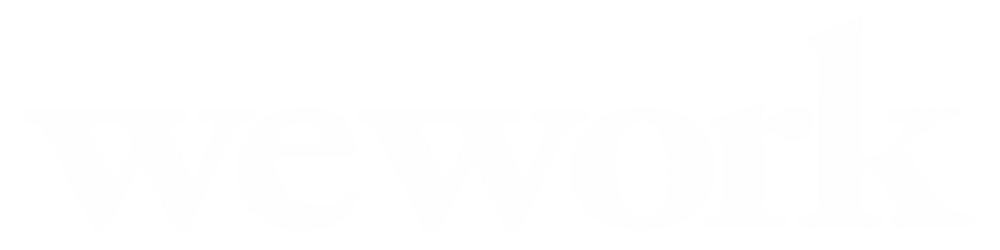 Example: Room bookings pipeline (naïve)
@wslulciuc
What we have so far …
Scheduler
Job
Postgres
S3
Room Bookings Workflow
Data Platform
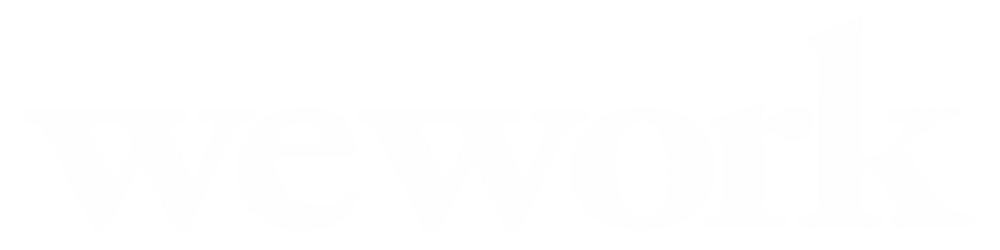 Example: Room bookings pipeline (naïve)
@wslulciuc
What we have so far …
Problems
What’s our job’s input dataset?
Does the dataset have an owner?
How often is the dataset updated?
Coordinate changes
Figure out backfills
Scheduler
Job
Postgres
S3
Room Bookings Workflow
Data Platform
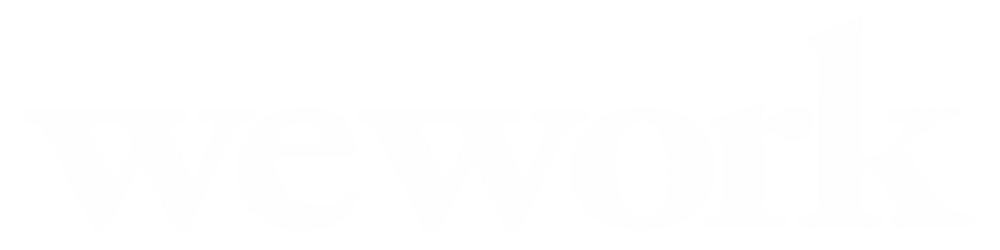 … writing a job shouldn’t be this hard!
04
Intro to Marquez
Marquez: Design
@wslulciuc
Metadata Service
Clients
(JVM)
Clients
(Python)
Centralized metadata management
Jobs
Datasets
Modular
Data discovery
Data health
Data triggers
REST API
Marquez
Search
Health
Triggers
Data Platform
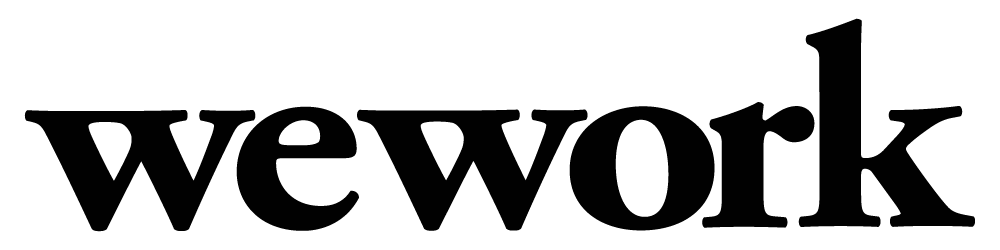 Marquez: Data discovery
@wslulciuc
Module: Search
Unified search
Documentation
Owner
Schema
Datasource
Marquez
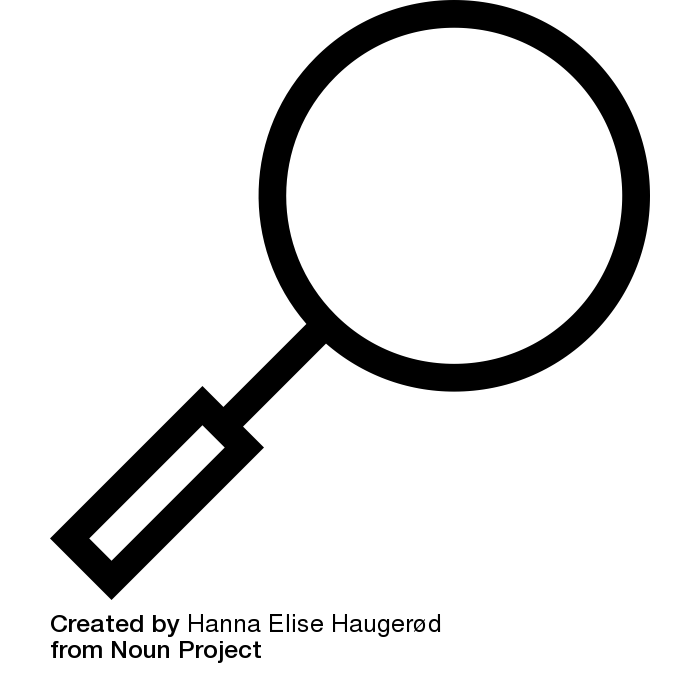 Search
Health
Triggers
Data Platform
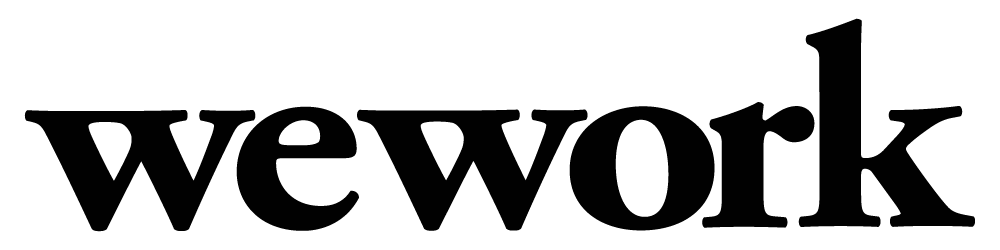 Marquez: Data discovery
@wslulciuc
room bo
Search
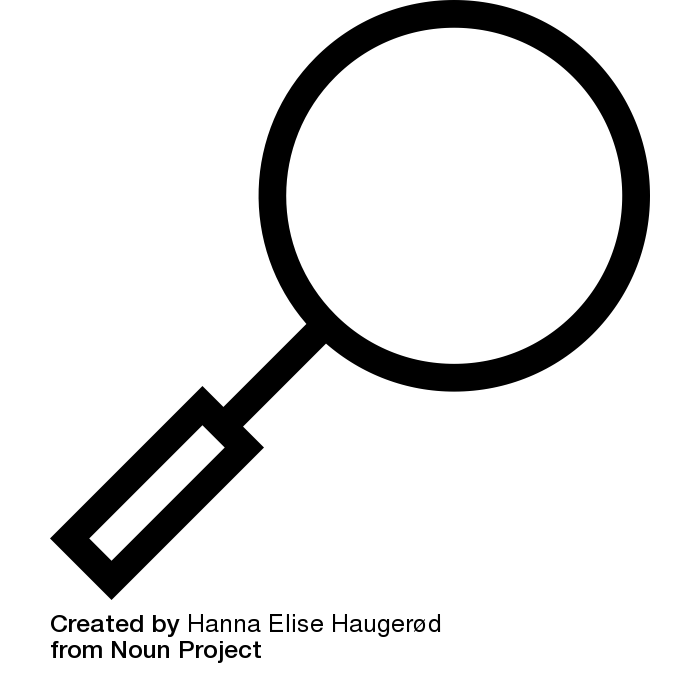 All
Tags
Room Bookings (SF)
S3
Datasets
created: jul. 8, 2018
All San Francisco room bookings
Room Booking Metrics (GLBL)
Global room booking metrics
created: feb. 15, 2010
Marquez: Data health
@wslulciuc
Module: Health
Owner
Team / project
Schema
Location
Description
Size
Growth over time
Number of records
Lineage
Marquez
Search
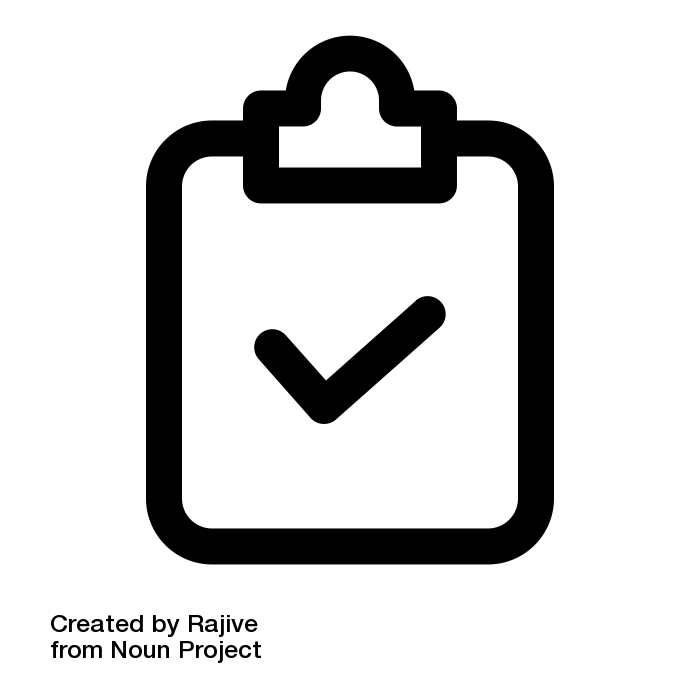 Health
Triggers
Data Platform
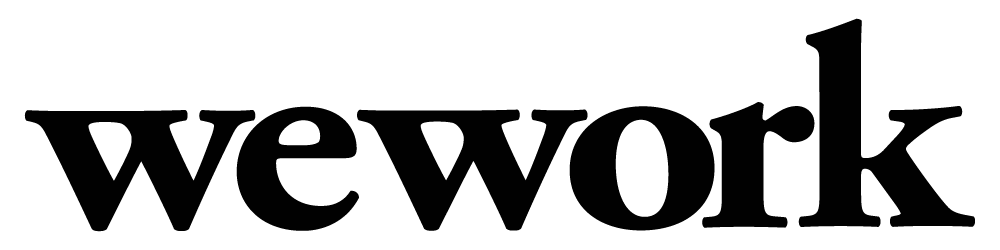 Data graph
Dataset
Job
Lineage queries!
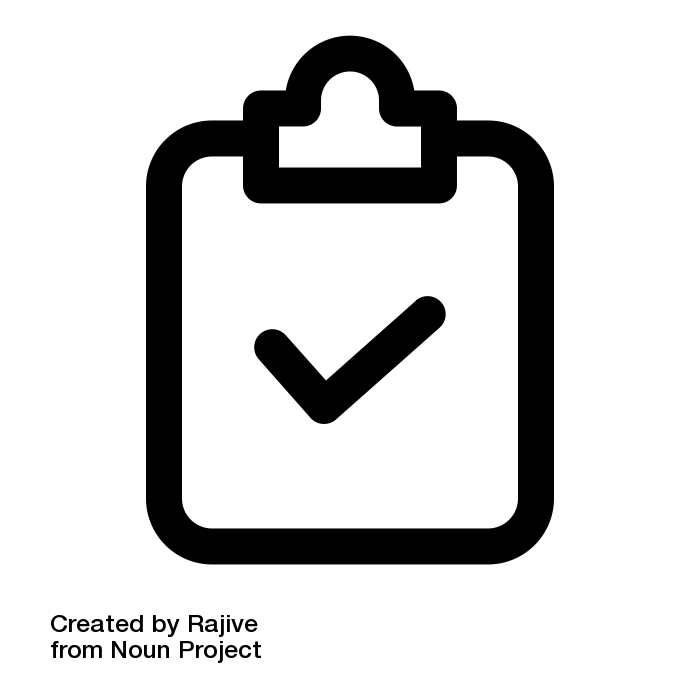 Lineage
Dataset
Job
Marquez: Data triggers
@wslulciuc
Module: Triggers
Timely processing of data
No polling!
Reduce manual handling of backfills
Reduce production of bad data
Incomplete data
Low-quality data
Marquez
Search
Health
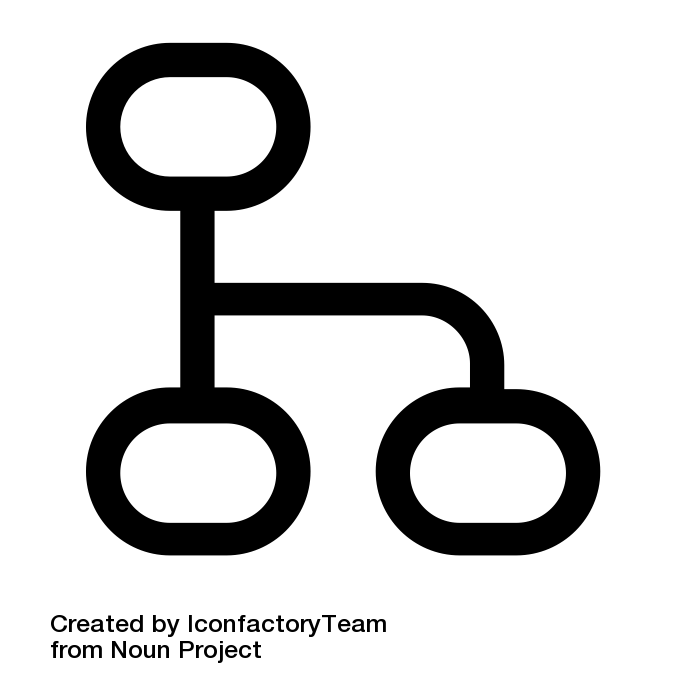 Triggers
Data Platform
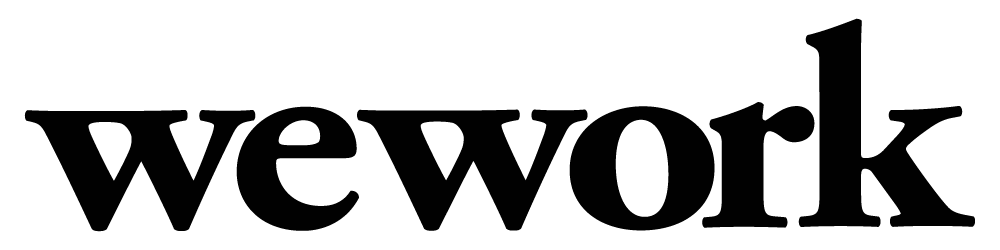 Upstream failure detection!
Job failure
Dataset
Job
Affected paths!
Job failure
Dataset
Job
Cascading triggers!
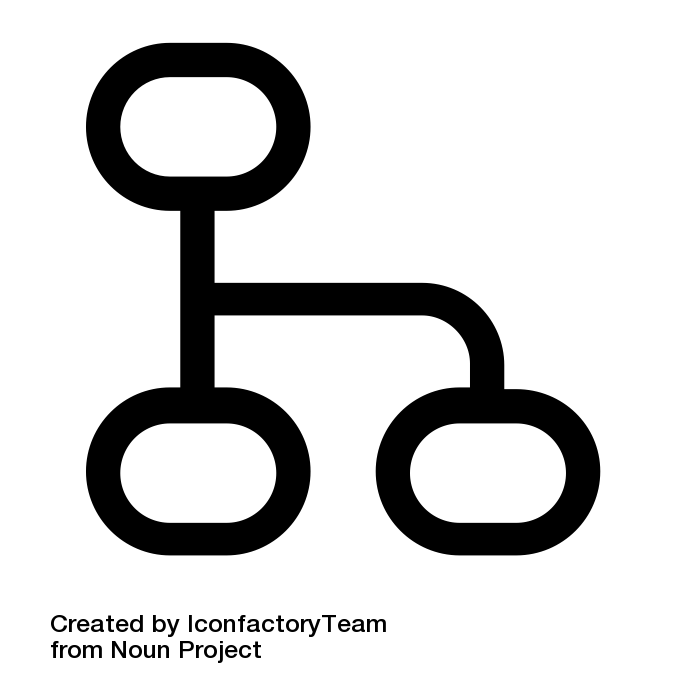 Trigger
Dataset
Job
Core concepts
Marquez: Core concepts
@wslulciuc
Job + Datasets
Input Dataset
Output Dataset
Job
Data Platform
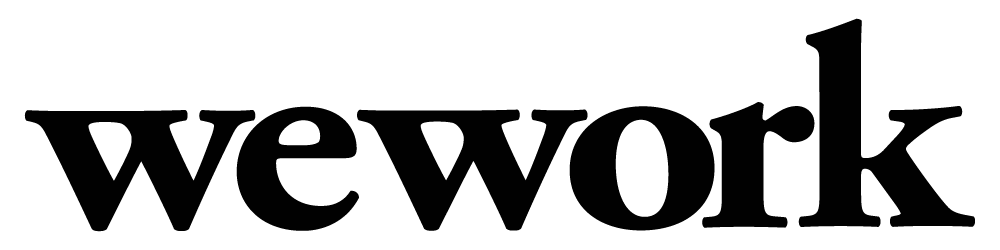 Marquez: Core concepts
@wslulciuc
Dataset versions!
A dataset version contains a complete snapshot of data as of some point in time
v1
v1
Job
v2
v2
v3
Data Platform
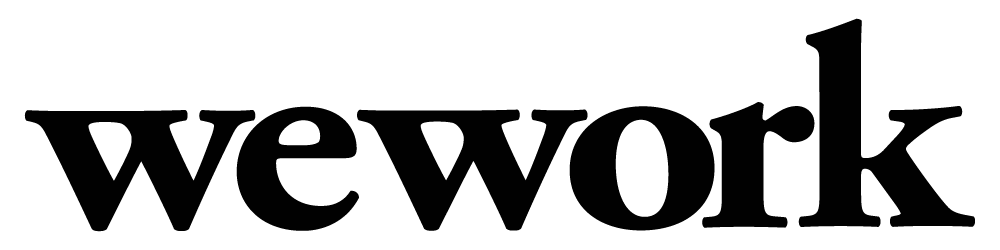 Marquez: Core concepts
@wslulciuc
Deltas “diffs”!
INSERT INTO room_bookings (location, bookings)
VALUES (b648485, 2)
v1
v1
Job
v2
v2
v3
Data Platform
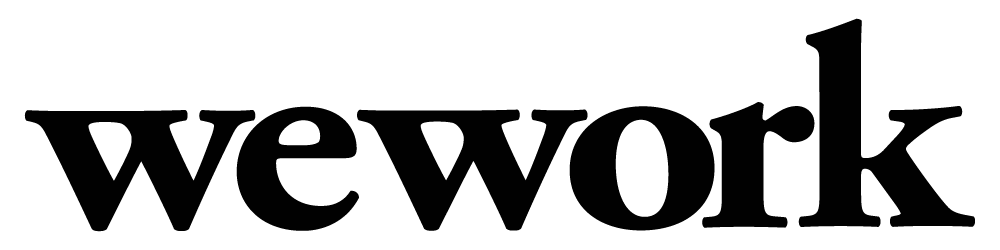 Marquez: Core concepts
@wslulciuc
Deltas “diffs”!
INSERT INTO room_bookings (location, bookings)
VALUES (b648485, 2)
Δv2￫v3
v1
v1
Job
v2
v2
v3
Data Platform
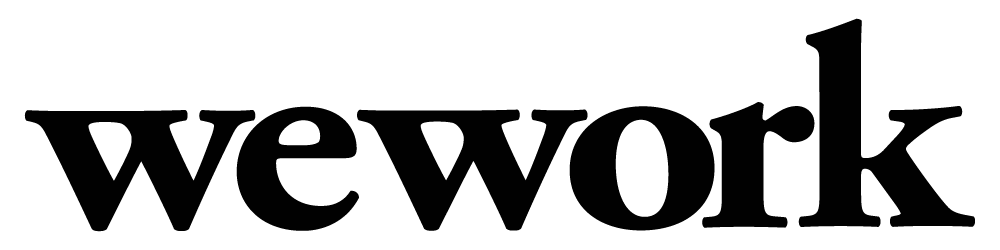 Marquez: Core concepts
@wslulciuc
Job versions!
v1
v1
Job v1
v2
v2
v3
Job v2
A job version is created when business logic has changed
Data Platform
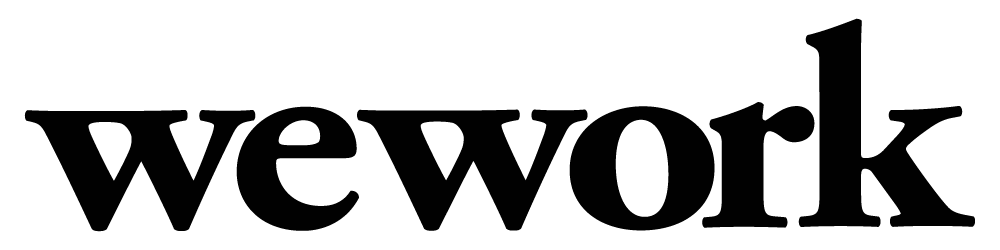 Marquez: Core concepts
@wslulciuc
Job runs!
v1
v1
Job v1
v2
v2
v3
Job v2
New
Run
Job
Dataset
Data Platform
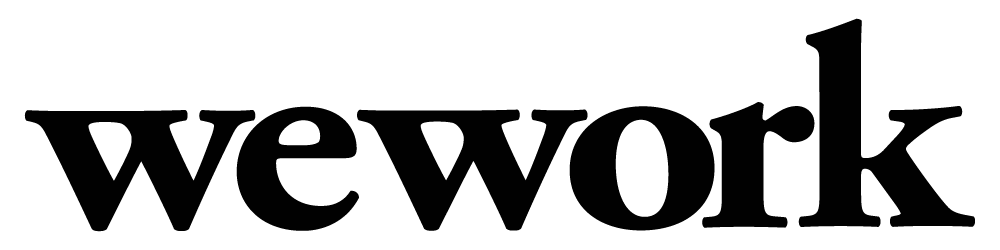 Marquez: Core concepts
@wslulciuc
Job runs!
v1
v1
Job v1
v2
v2
v3
Job v2
v4
New
Run
Job
Dataset
Data Platform
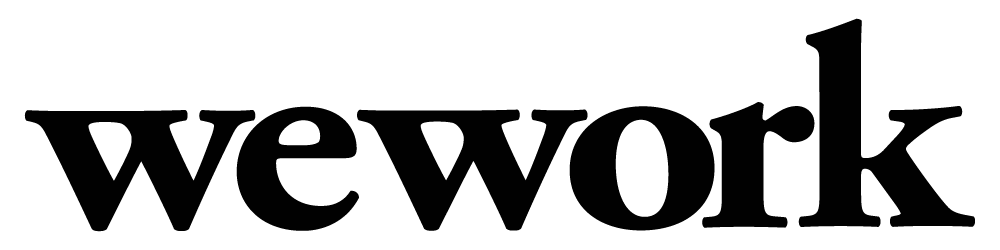 Marquez: Core concepts
@wslulciuc
Job runs!
v1
v1
Job v1
v2
v2
v3
Job v2
v4
New
Run
Finish
Job
Update
Dataset
Data Platform
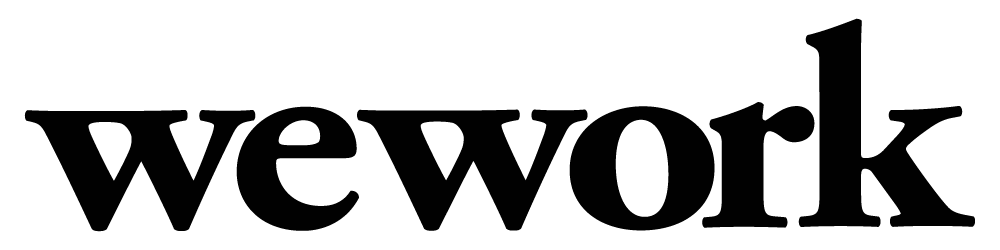 Marquez: Core concepts
@wslulciuc
Data triggers!
Job v7
v1
v1
Job v1
v2
v2
v3
Job v2
v4
Job v10
New
Run
Finish
Job
Update
Trigger
Dataset
Data Platform
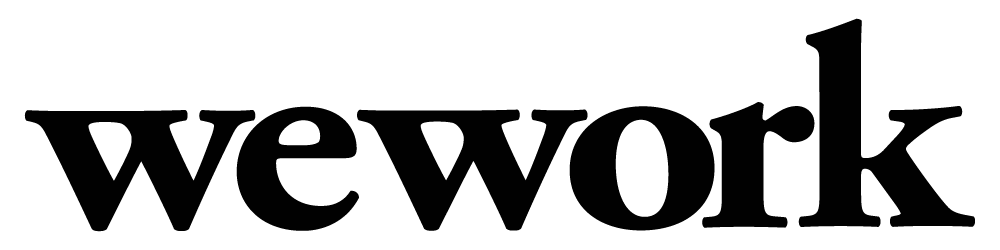 Marquez: Core concepts
@wslulciuc
Job failures!
v1
v1
Job v1
v2
v2
v3
Job v2
v4
New
Run
Failure
Job
Dataset
Data Platform
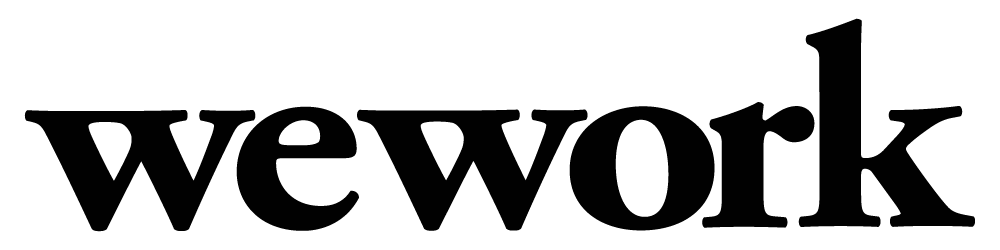 Marquez: Core concepts
@wslulciuc
Delayed datasets!
v1
v1
Job v1
v2
v2
v3
Job v2
v4
New
Run
Failure
Job
Delay
Dataset
Data Platform
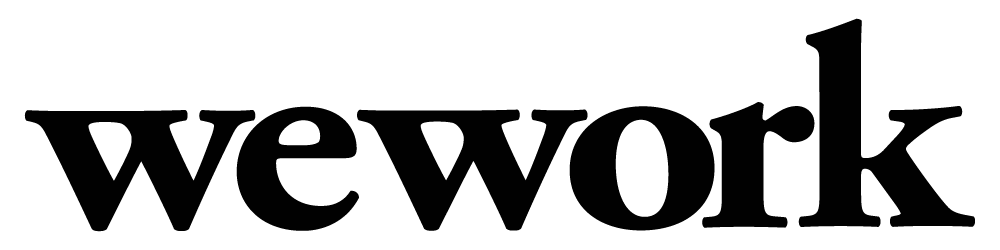 Marquez: Core concepts
@wslulciuc
Design benefits
Early upstream failure detection
Debugging
What job version(s) produced / consumed dataset version X?
Recoverability
Full / incremental processing
Coordination
Data Platform
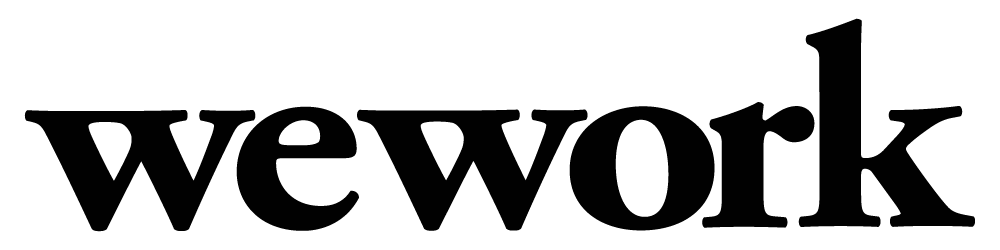 Data model
Marquez: Data model
@wslulciuc
Job
1
*
*
1
JobVersion
Dataset
1
1
*
*
*
1
JobRun
DatasetVersion
Marquez: Data model
@wslulciuc
Job
Datasource Types
1
*
*
1
JobVersion
Dataset
DbTable
1
1
*
*
*
1
JobRun
DatasetVersion
Filesystem
Stream
Metadata collection
Marquez: Metadata collection
@wslulciuc
How is metadata collected?
Marquez API
Language-specific SDKs
Java
Python
Marquez
record metadata
Job
Data Platform
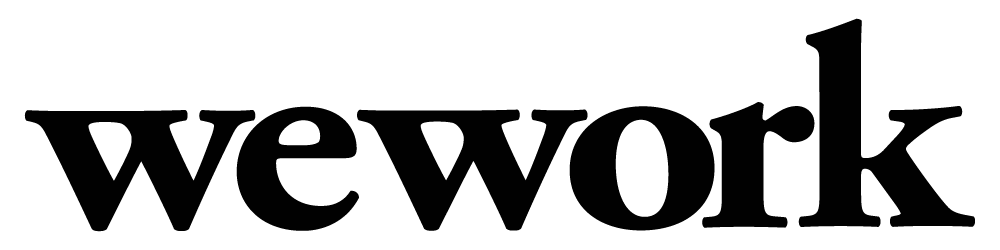 Marquez: Metadata collection
@wslulciuc
Workflow
Register
Job
Job version
Inputs / outputs (logical names)
Owner
Description
Data Platform
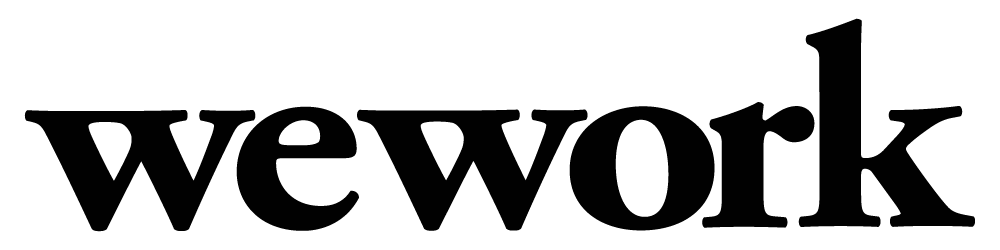 Marquez: Metadata collection
@wslulciuc
Workflow
Register
Job
Register
Job Run
Job version
Inputs / outputs (logical names)
Owner
Description
Data Platform
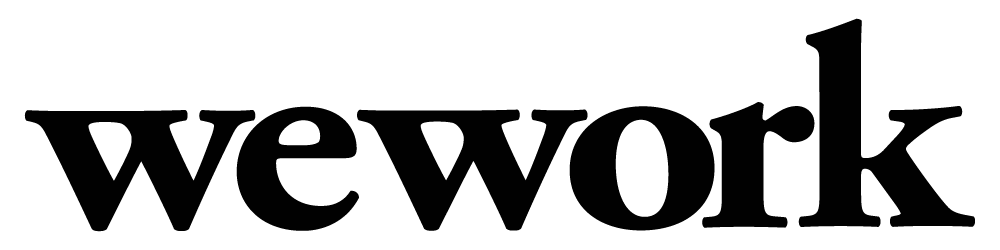 Marquez: Metadata collection
@wslulciuc
Workflow
Register
Job
Register
Job Run
Start
Complete
Update job run state to STARTED
Update job run state to COMPLETED
Job version
Inputs / outputs (logical names)
Owner
Description
Data Platform
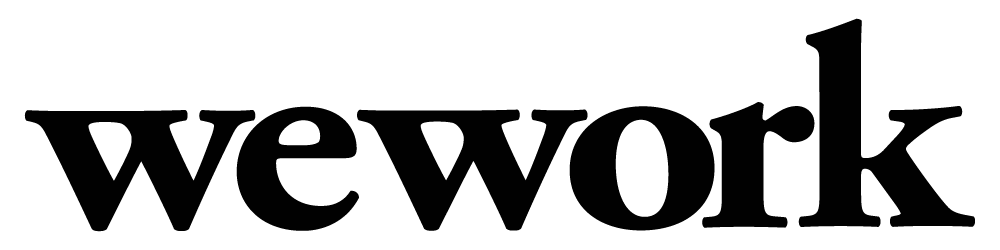 Marquez: Metadata collection
@wslulciuc
Workflow
Register
Job Run Outputs
Register
Job
Register
Job Run
Start
Complete
Outputs (physical locations)
Update job run state to STARTED
Update job run state to COMPLETED
Job version
Inputs / outputs (logical names)
Owner
Description
Data Platform
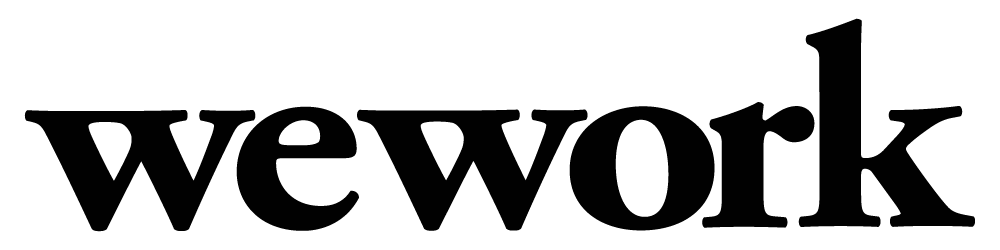 04
Room bookings pipeline (take 2)
Example: Room bookings pipeline (take 2)
@wslulciuc
Recall, we are tasked with analyzing room booking trends …
Data Platform
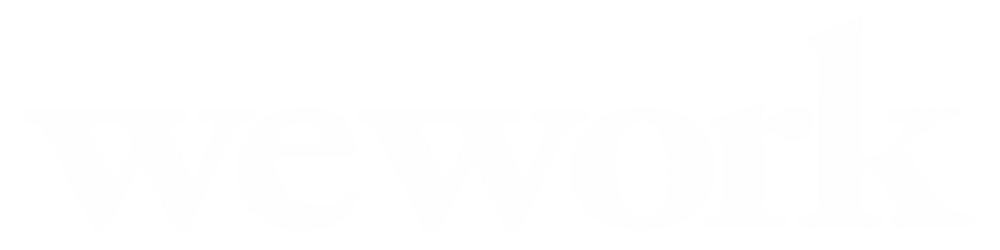 Example: Room bookings pipeline (take 2)
@wslulciuc
Recall, we are tasked with analyzing room booking trends …
Scheduler
Job
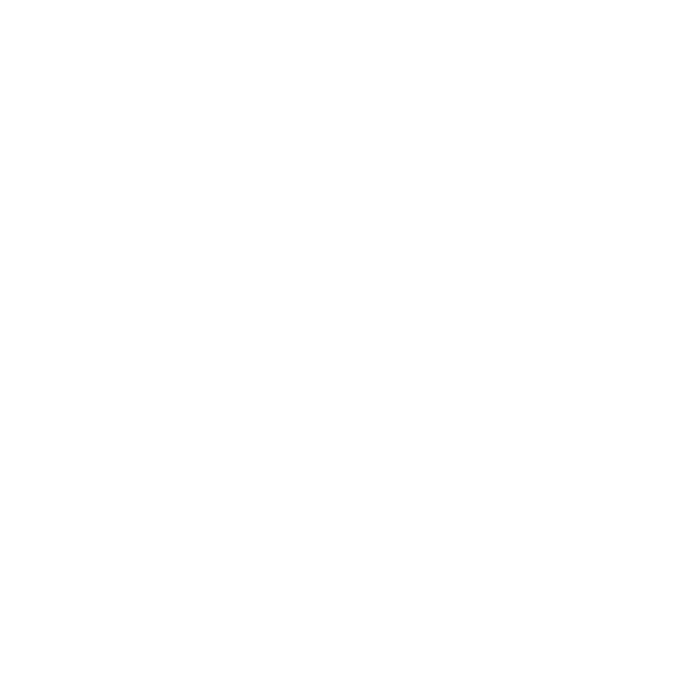 Postgres
S3
Top Locations
Room Bookings Workflow
Data Platform
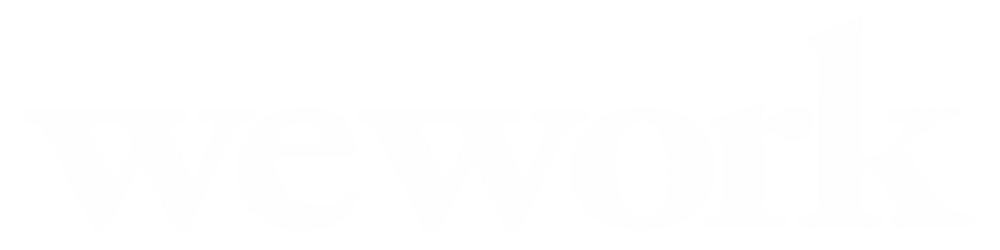 Example: Room bookings pipeline (take 2)
@wslulciuc
Problems
What’s our job’s input dataset?
Does the dataset have an owner?
How often is the dataset updated?
Coordinate changes
Figure out backfills
Data Platform
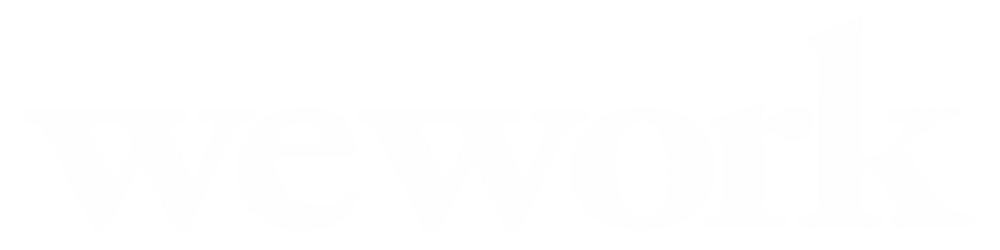 Enter Marquez
Example: Room bookings pipeline (take 2)
@wslulciuc
room bo
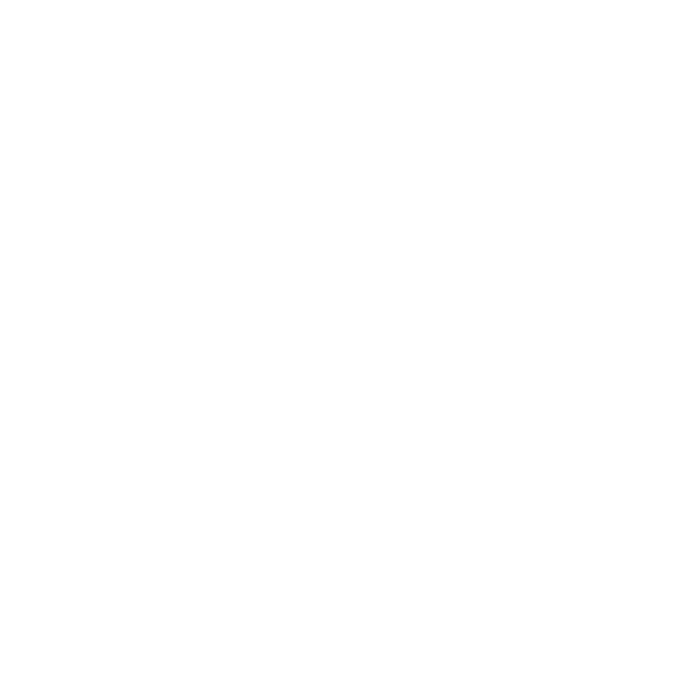 All
Room Bookings (ALL)
S3
created: feb. 15, 2010
All room bookings since beginning of time
Room Bookings (SF)
S3
All San Francisco room bookings
created: jul. 8, 2018
Data Platform
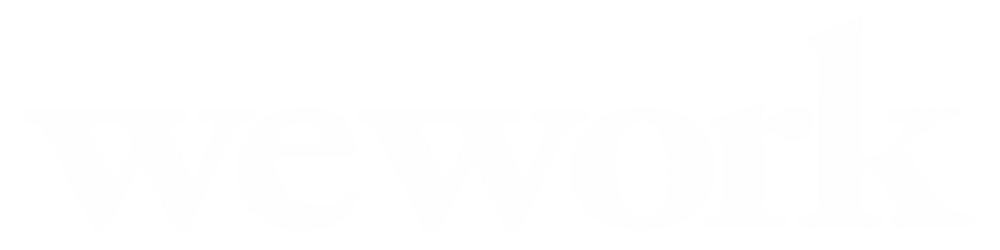 Example: Room bookings pipeline (take 2)
@wslulciuc
room bo
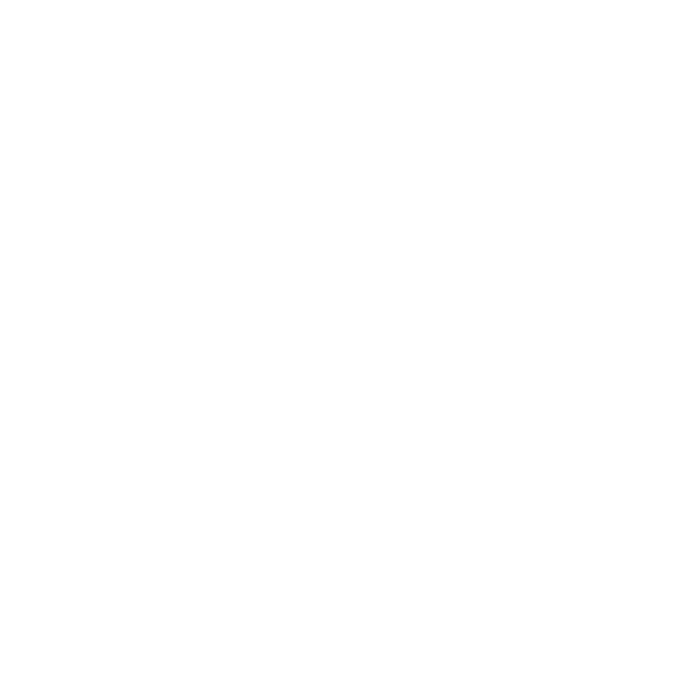 All
Well, that was easy!
Room Bookings (ALL)
S3
created: feb. 15, 2010
All room bookings since beginning of time
Room Bookings (SF)
S3
All San Francisco room bookings
created: jul. 8, 2018
Data Platform
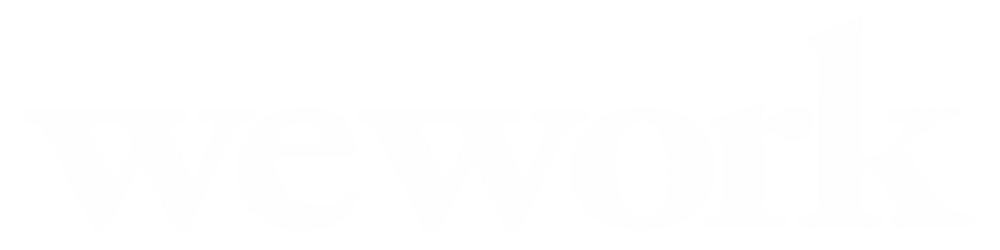 Example: Room bookings pipeline (take 2)
@wslulciuc
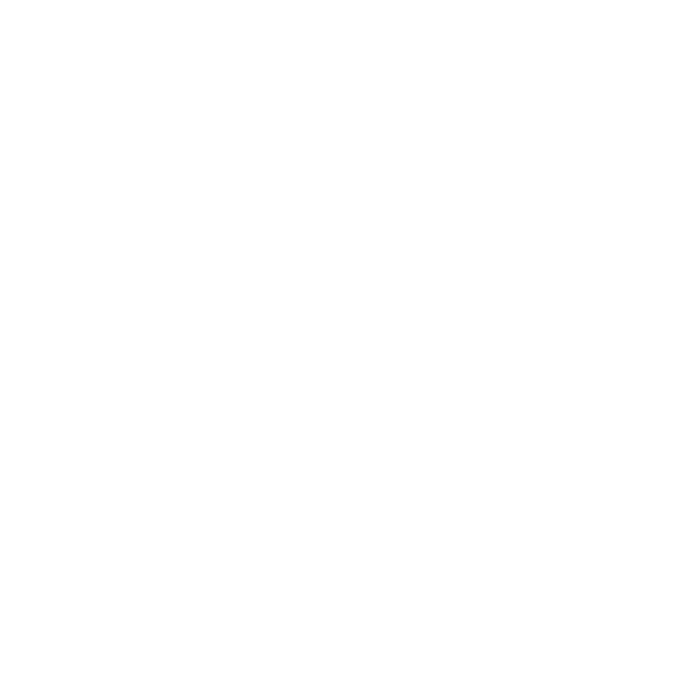 Room Bookings (ALL)
S3
created: feb. 15, 2010
All room bookings since beginning of time
Info
Owner: Data Engineering
Updated: Hourly
Location: s3://room_bookings/raw/
Schema: https://registry.wework.com/schemas/ids/1
Description: All room bookings since beginning of time
Data Platform
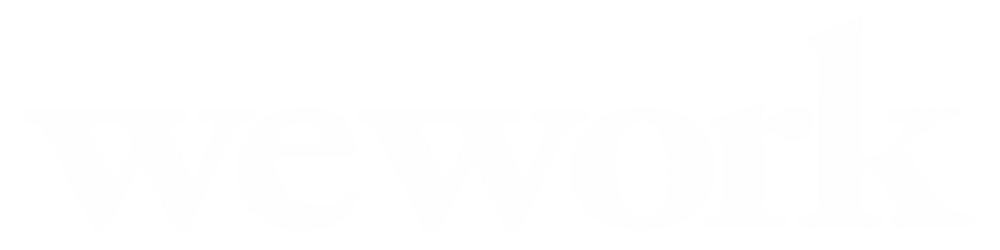 Example: Room bookings pipeline (take 2)
@wslulciuc
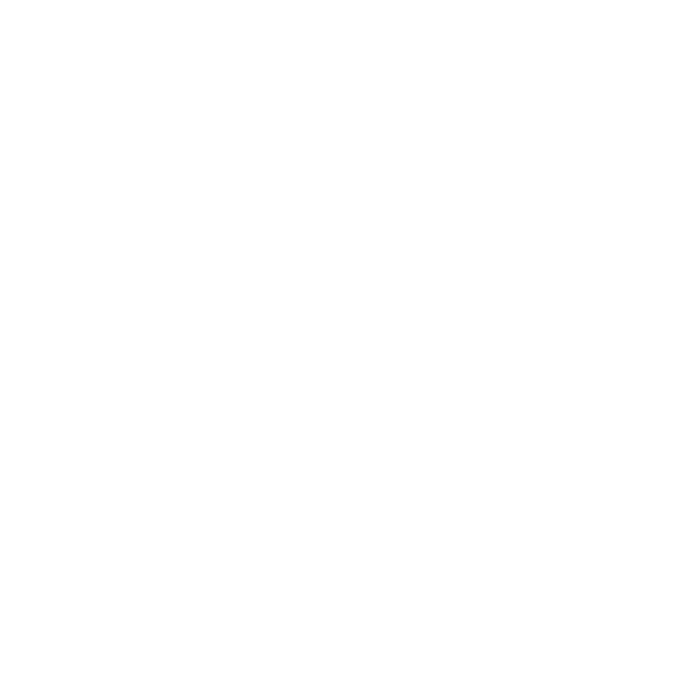 Room Bookings (ALL)
S3
created: feb. 15, 2010
All room bookings since beginning of time
Info
Owner: Data Engineering
Updated: Hourly
Location: s3://room_bookings/raw/
Schema: https://registry.wework.com/schemas/ids/1
Description: All room bookings since beginning of time
Data Platform
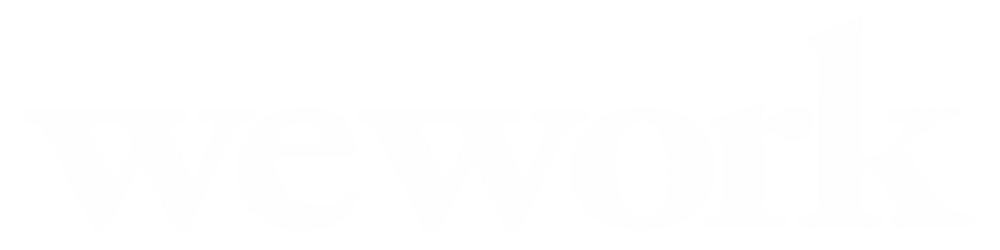 Example: Room bookings pipeline (take 2)
@wslulciuc
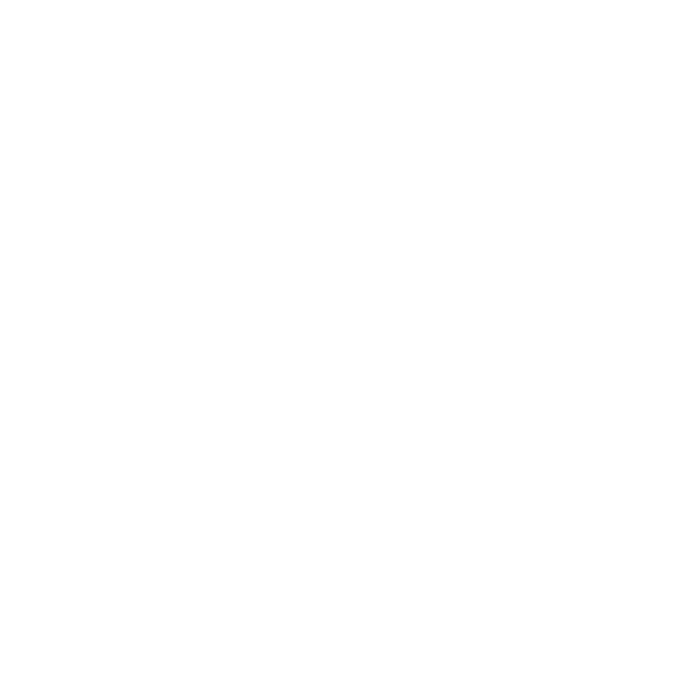 Room Bookings (ALL)
S3
created: feb. 15, 2010
All room bookings since beginning of time
Info
Owner: Data Engineering
Updated: Hourly
Location: s3://room_bookings/raw/
Schema: https://registry.wework.com/schemas/ids/1
Bonus!
Description: All room bookings since beginning of time
Data Platform
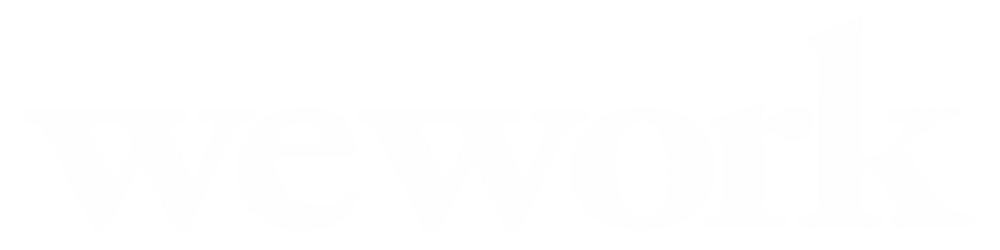 Example: Room bookings pipeline (take 2)
@wslulciuc
Problems
What’s our job’s input dataset?
Does the dataset have an owner?
How often is the dataset updated?
Coordinate changes
Figure out backfills
Data Platform
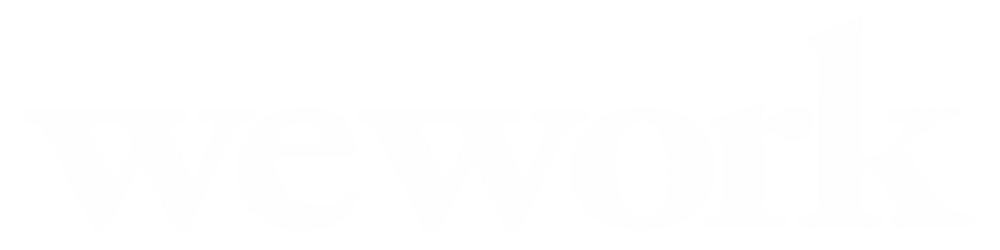 Example: Room bookings pipeline (take 2)
@wslulciuc
Problems
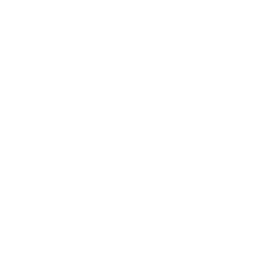 What’s our job’s input dataset?
Does the dataset have an owner?
How often is the dataset updated?
Coordinate changes
Figure out backfills
Data Platform
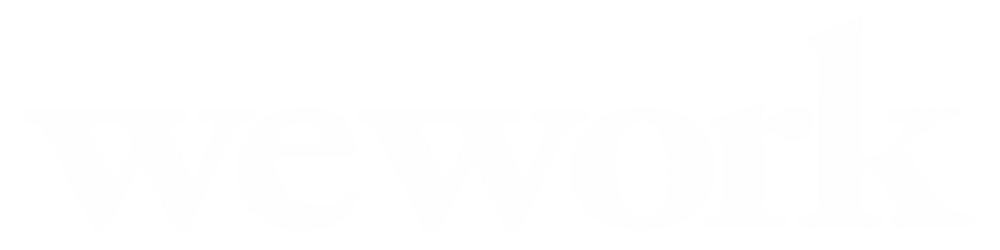 Example: Room bookings pipeline (take 2)
@wslulciuc
Problems
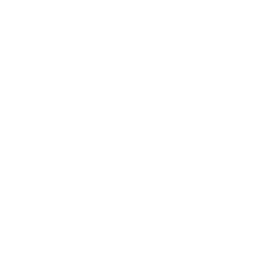 What’s our job’s input dataset?
Does the dataset have an owner?
How often is the dataset updated?
Coordinate changes
Figure out backfills
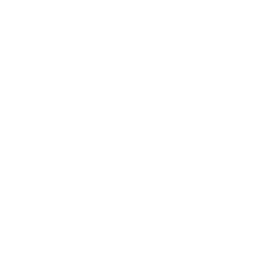 Data Platform
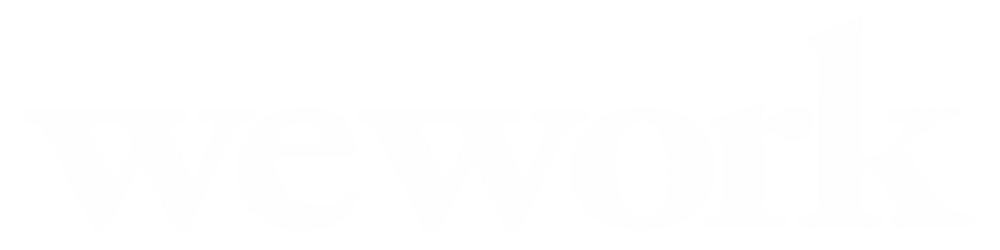 Example: Room bookings pipeline (take 2)
@wslulciuc
Problems
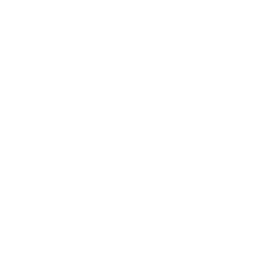 What’s our job’s input dataset?
Does the dataset have an owner?
How often is the dataset updated?
Coordinate changes
Figure out backfills
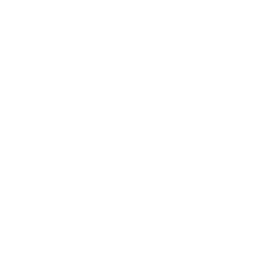 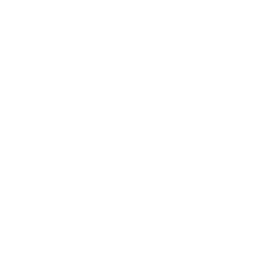 Data Platform
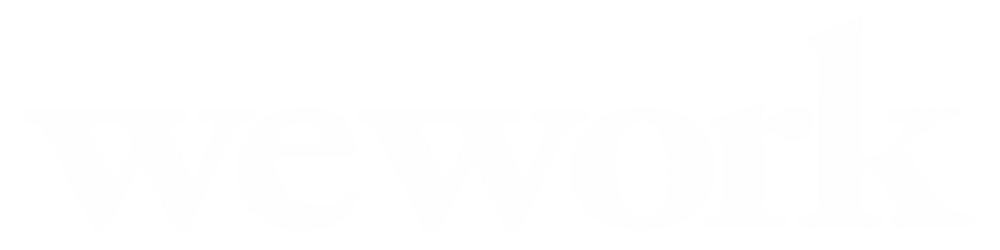 Example: Room bookings pipeline (take 2)
@wslulciuc
We also had to coordinate changes to our input data
Scheduler
Job
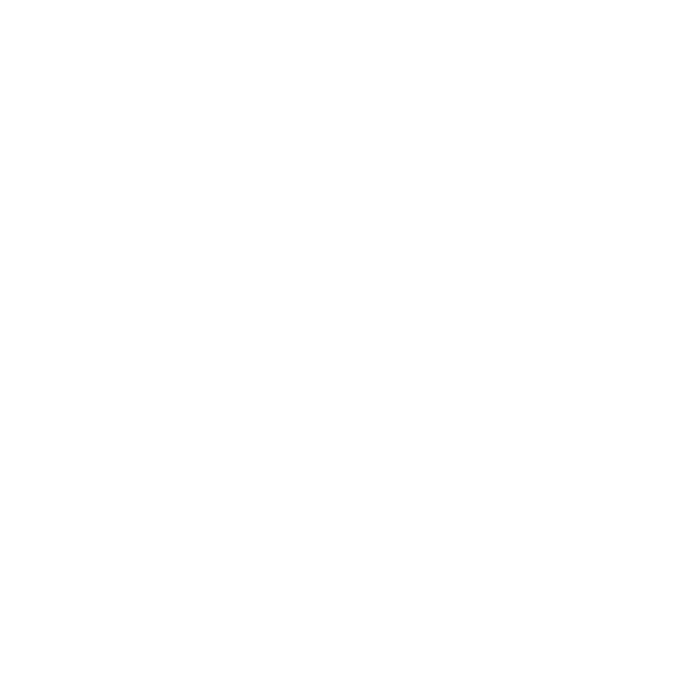 Postgres
S3
Top Locations
Room Bookings Workflow
Data Platform
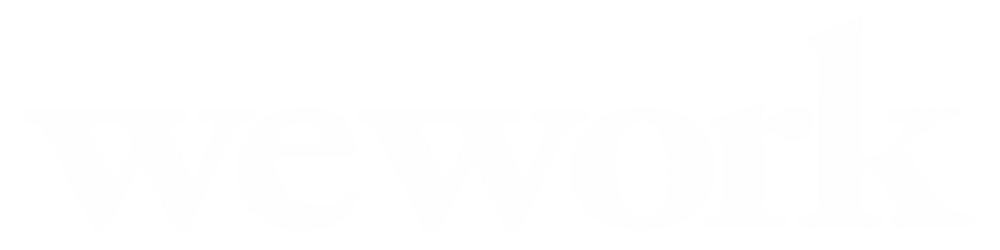 Our view
Room bookings workflow
Job failure
Dataset
Job
Global view!
Room bookings workflow
Top locations dataset
Job failure
Dataset
Job
Example: Room bookings pipeline (take 2)
@wslulciuc
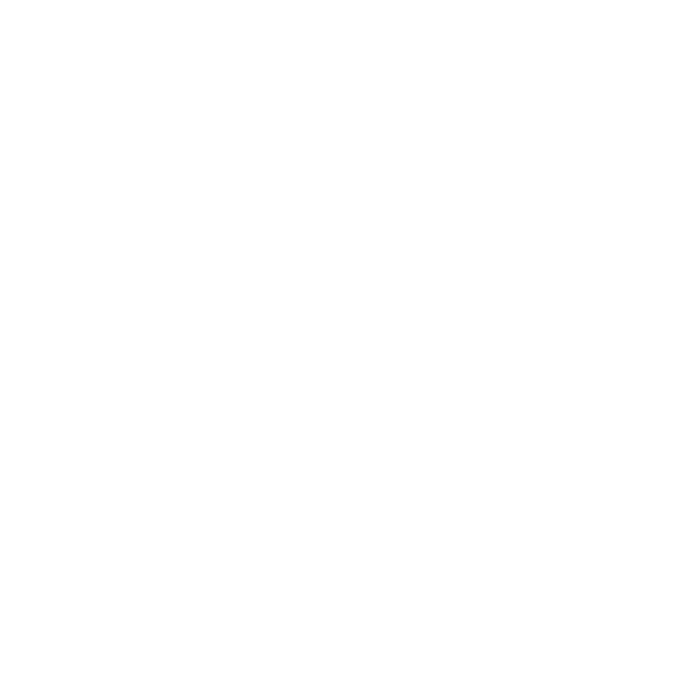 Room Bookings (ALL)
S3
created: feb. 15, 2010
All room bookings since beginning of time
Info
Owner: Data Engineering
Updated: Hourly
Location: s3://room_bookings/raw/
Schema: https://registry.wework.com/schemas/ids/2
Oh, version bumped!
Description: All room bookings since beginning of time
Data Platform
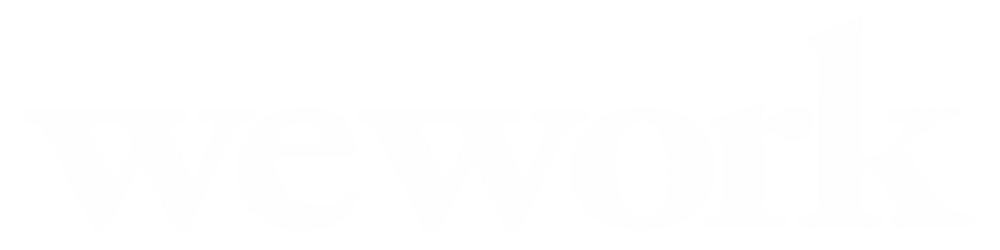 Patch, deploy, trigger!
Room bookings workflow
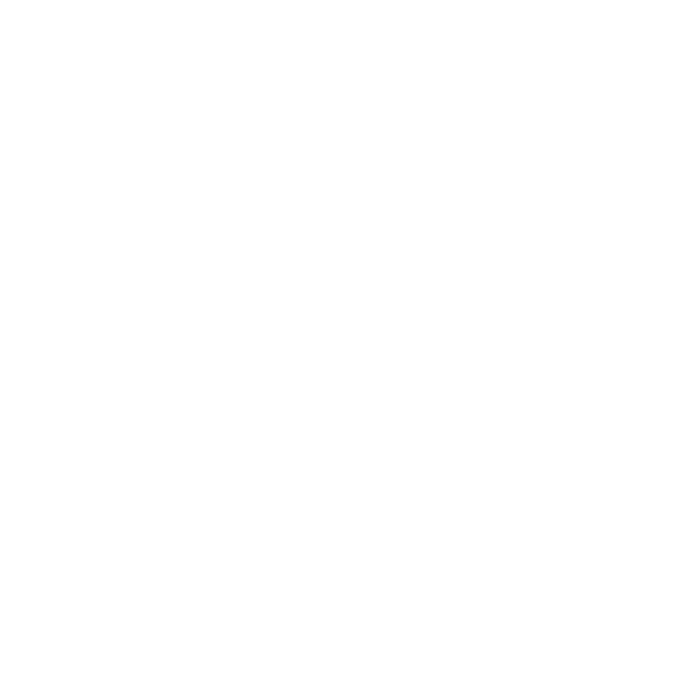 Top locations dataset
Trigger
Dataset
Job
Example: Room bookings pipeline (take 2)
@wslulciuc
Problems
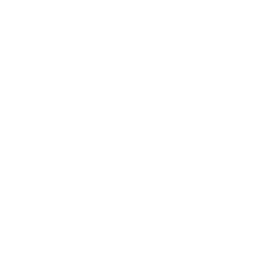 What’s our job’s input dataset?
Does the dataset have an owner?
How often is the dataset updated?
Coordinate changes
Figure out backfills
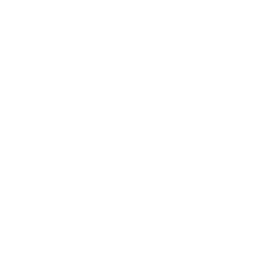 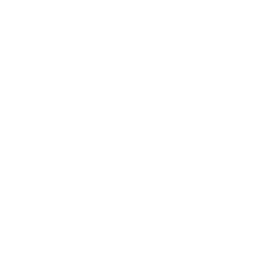 Data Platform
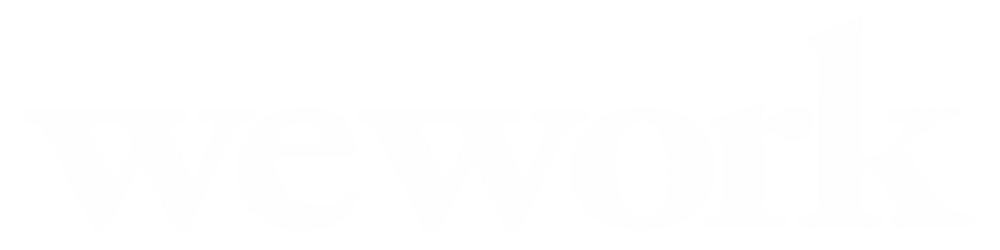 Example: Room bookings pipeline (take 2)
@wslulciuc
Problems
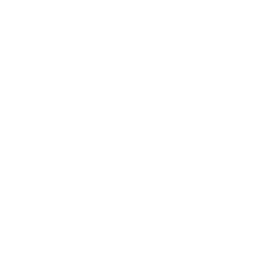 What’s our job’s input dataset?
Does the dataset have an owner?
How often is the dataset updated?
Coordinate changes
Figure out backfills
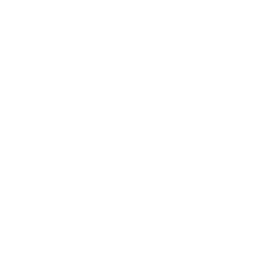 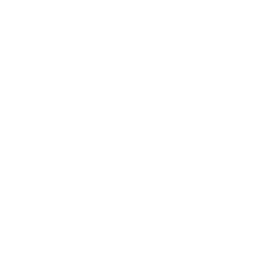 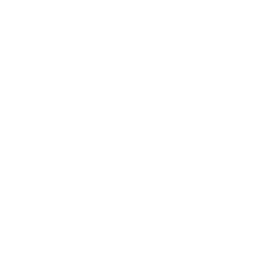 Data Platform
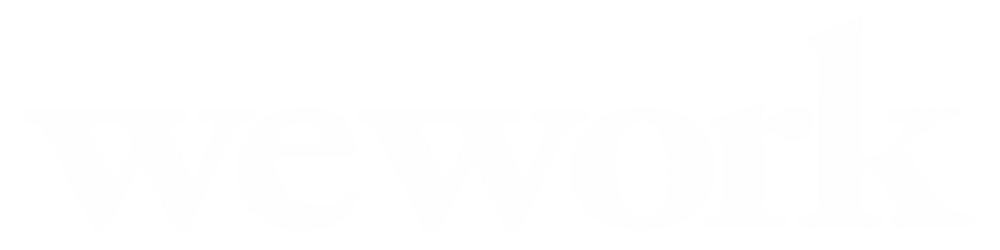 Example: Room bookings pipeline (take 2)
@wslulciuc
Problems
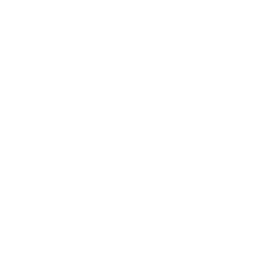 What’s our job’s input dataset?
Does the dataset have an owner?
How often is the dataset updated?
Coordinate changes
Figure out backfills
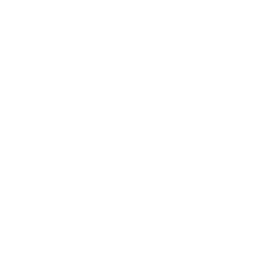 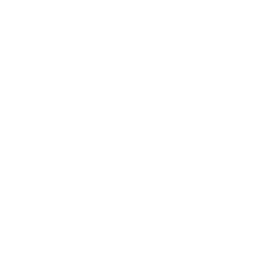 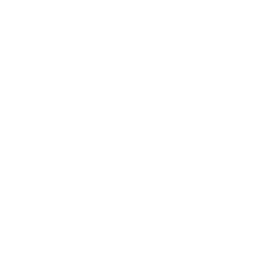 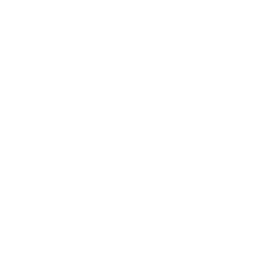 Data Platform
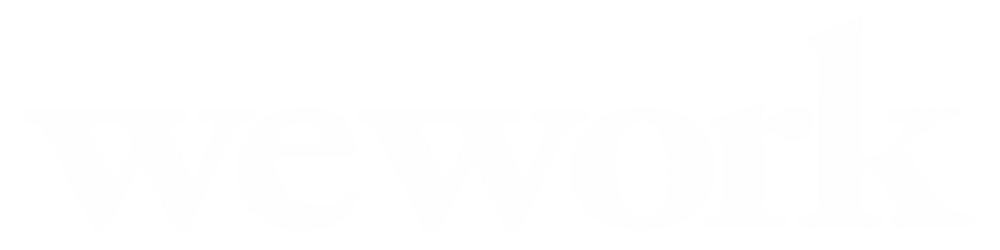 @wslulciuc
RECAP
Make it trival to discovery datasets
Global context when debugging
Easily handle backfills
Datasets as dependencies
Data Platform
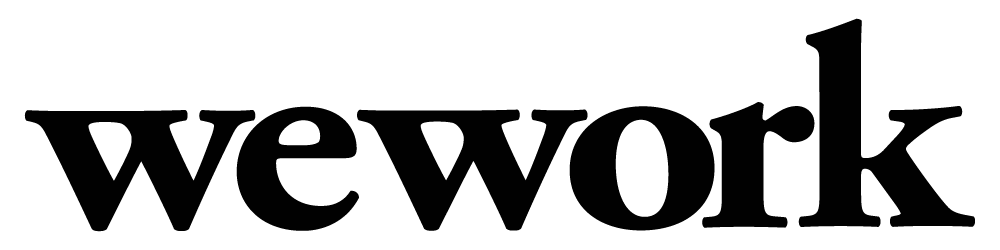 05
Future work
Marquez: Future work
@wslulciuc
WeWork + Marquez
Data platform built around Marquez
Internal integrations
Scheduling
Batching
Streaming
Data Platform
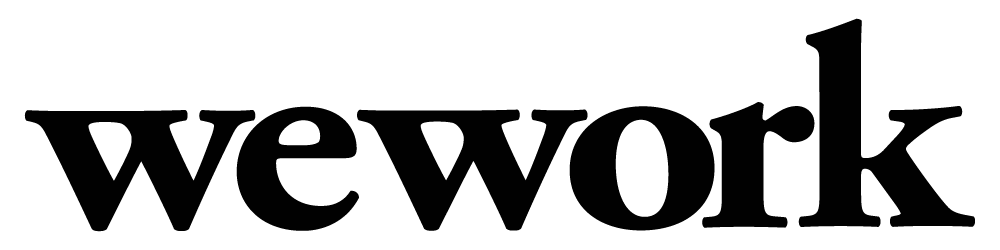 Marquez: Future work
@wslulciuc
Roadmap
Short-term
Release Marquez 0.1.0
Docs
Long-term
Marquez UI
Data Platform
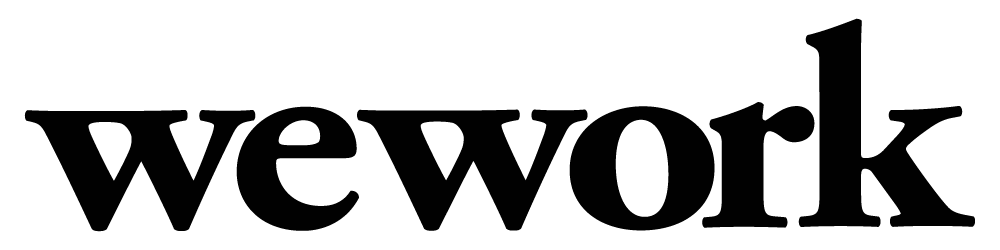 github.com/MarquezProject
@MarquezProject
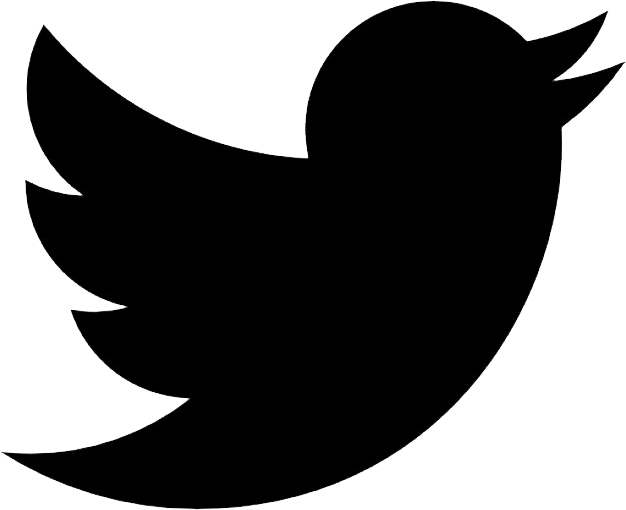 [Speaker Notes: Scan qr code?]
Thanks!
DataEngConf NYC ‘18
Data Platform
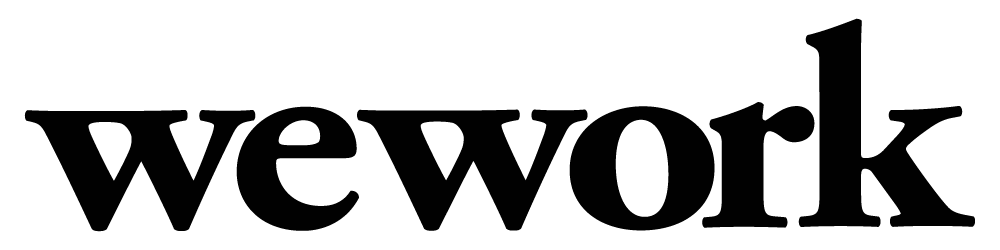 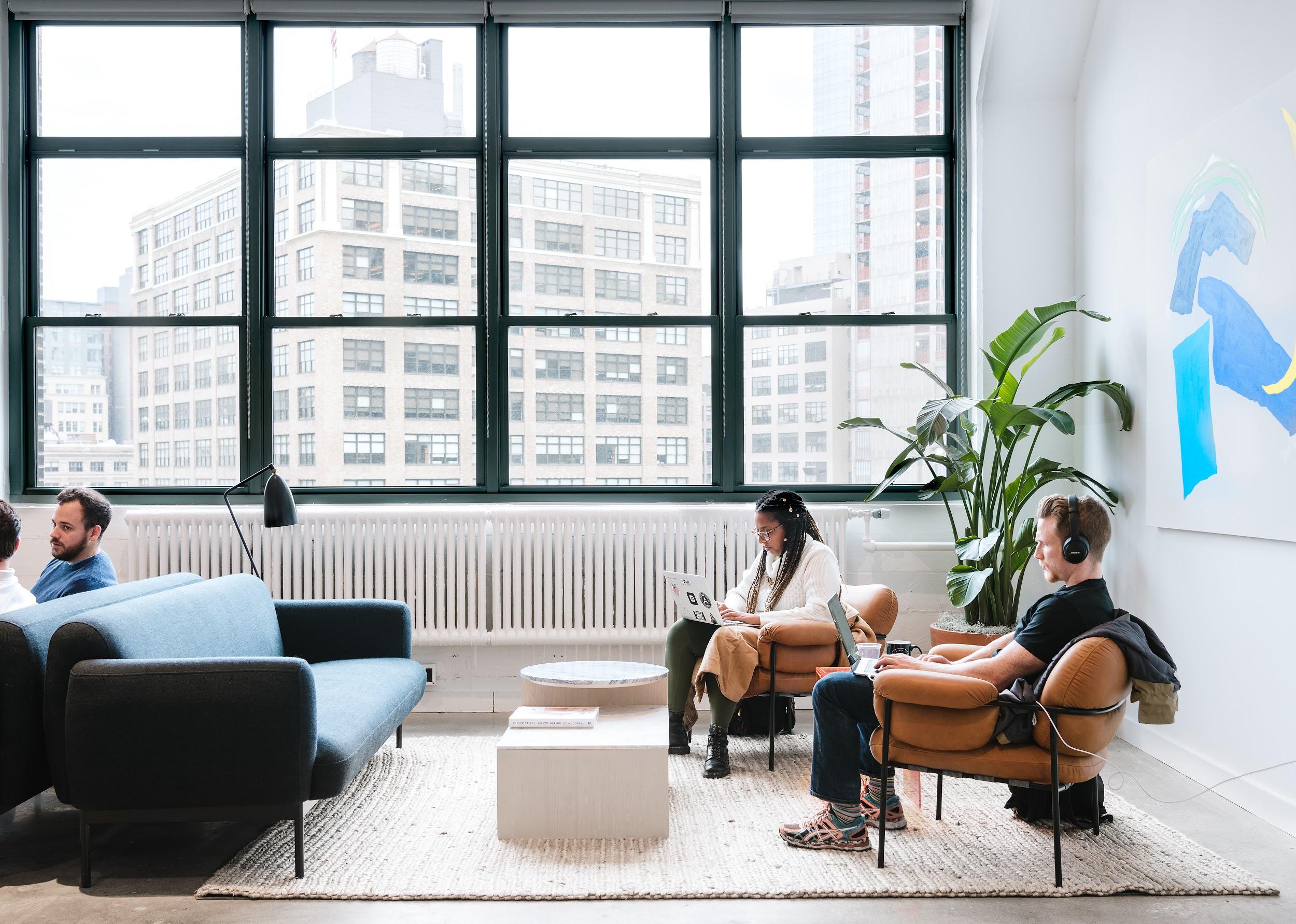 We’re hiring!
contact: willy.lulciuc@wework.com
Data Platform
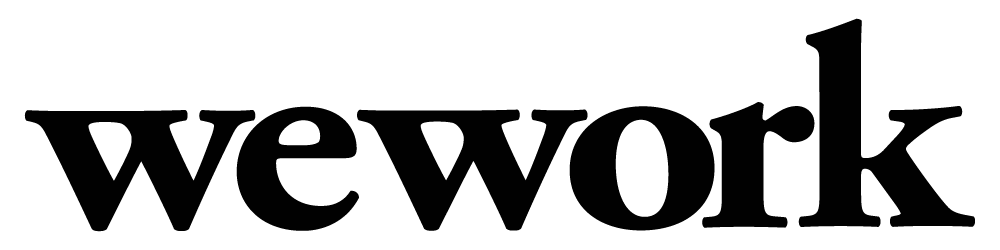 Questions?
DataEngConf NYC ‘18
Data Platform
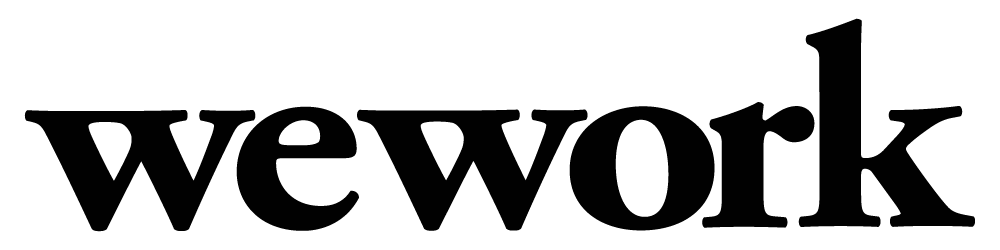